муниципальное бюджетное  дошкольное образовательное учреждение«Детский сад комбинированного вида №120»Проект на тему:«Знакомство с музыкантами и фольклором Соловьиного края».
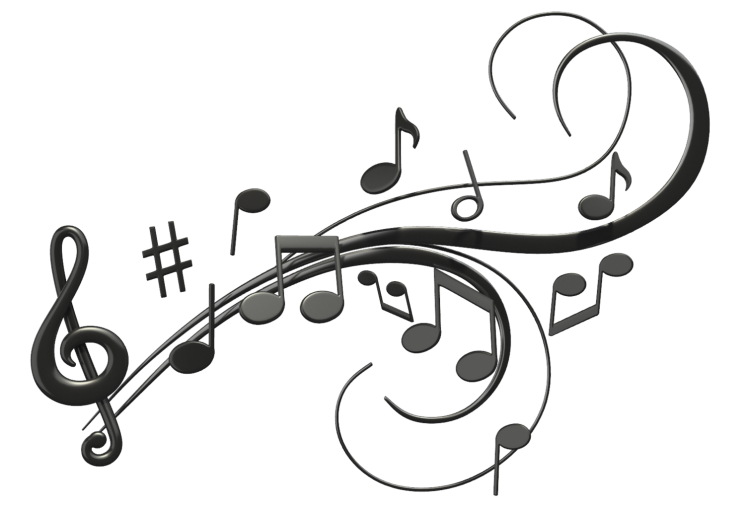 РАЗРАБОТАЛА 
                                МУЗЫКАЛЬНЫЙ РУКОВОДИТЕЛЬ
                        1 КВАЛИФИКАЦИОННОЙ КАТЕГОРИИ
                                                                 ЧЕРКАШИНА О.В.
АКТУАЛЬНОСТЬ
Краеведение является важным ресурсом патриотического и нравственного воспитания детей дошкольного возраста. По мнению известного учёного Д.С. Лихачёва,
Культура как растение: у нее не только ветви, но и корни. Чрезвычайно важно, чтобы рост начинался именно с корней».
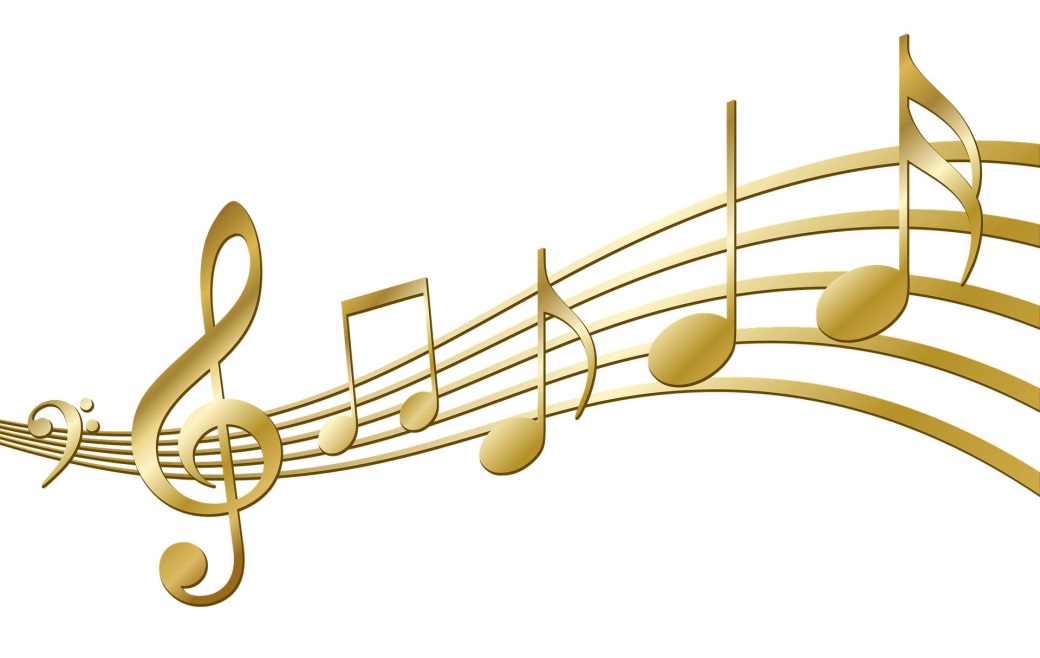 ЦЕЛЬ ПРОЕКТА:
Воспитание патриотизма у дошкольников, приобщение к музыкальной истории и культуре родного края через музыкально-художественную деятельность.
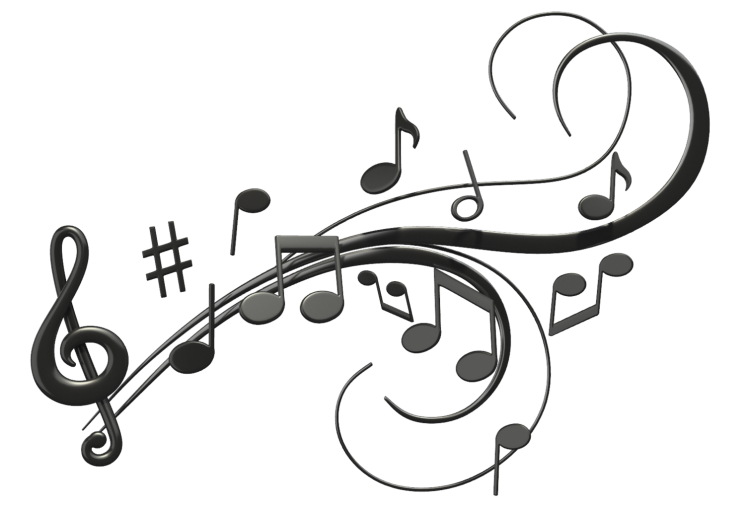 ЗАДАЧИ ПРОЕКТА:
Формировать духовно-нравственное отношение и чувства сопричастности к родному краю, дому, семье.
Развивать познавательные, художественные и творческие способности детей через ознакомление с музыкальными произведениями классической музыки, а также народной.
 Познакомить с жизнью и творчеством композиторов, музыкантов прославивших Курский край.
Побуждать детей выражать свои чувства, эмоциональные впечатления через речь, творческое движение.
Воспитывать потребность в познавательной активности через восприятие произведений искусства.
СОДЕРЖАНИЕ РАБОТЫ:
Вид проекта: долгосрочный
Тип проекта: информационно-ориентированный, творческий. 
Участники проекта: дети, музыкальный руководитель, воспитатели.                                                                         Подготовительный. 
- выбор педагогических технологий, обеспечение методической  литературой, пособиями и наглядным материалом,
- планирование работы по реализации проекта,
- разработка цикла занятий по теме проекта,
- подбор материала.
 Практический.
-знакомство с творчеством известных людей Курского края,
-слушание музыкальных произведений, как классических так и народных,
-выполнение дыхательной гимнастики,  музыкальной терапии, постановка  танцевальных элементов, проигрывание народных игр.
-использование изобразительной деятельности.
 Работа с родителями.
- выставление информации по теме проекта в музыкальном уголке,
- выставка рисунков для родителей.
                                                                  Заключительный 
Презентация проектов в старшей и подготовительной группе.
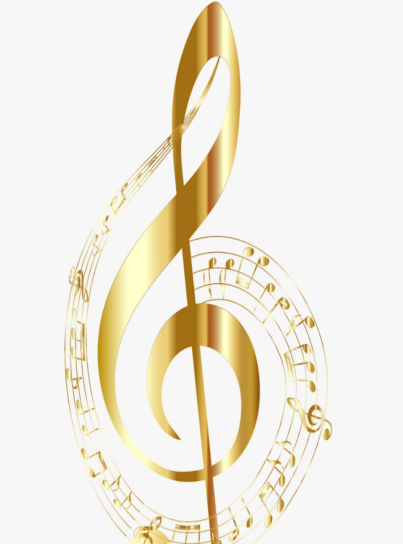 ЦИКЛ ЗАНЯТИЙ:
№1 Наша малая Родина - город Курск!
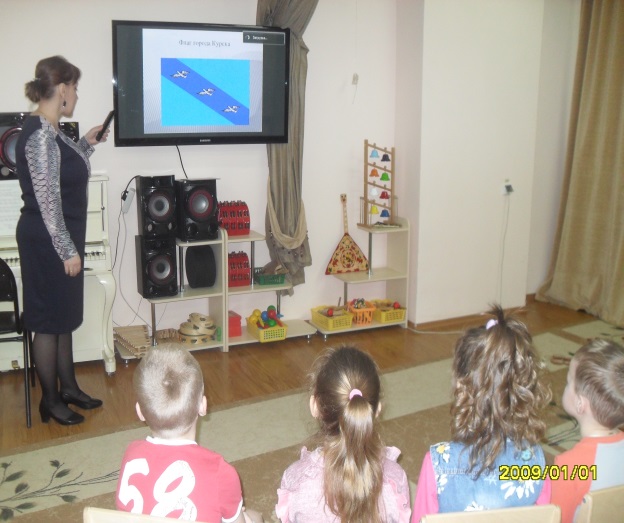 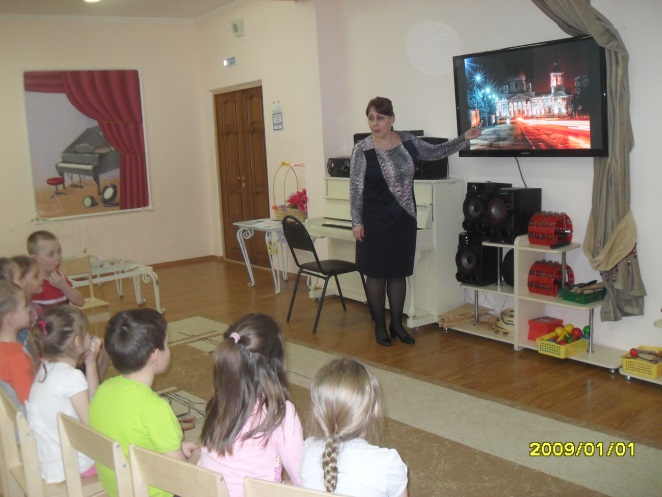 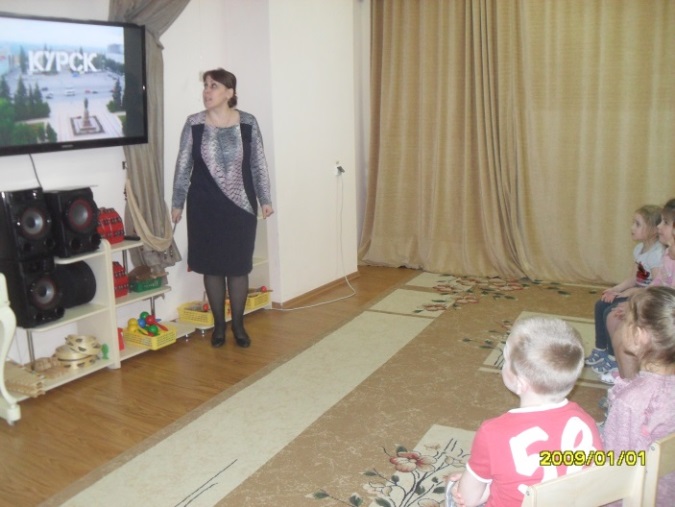 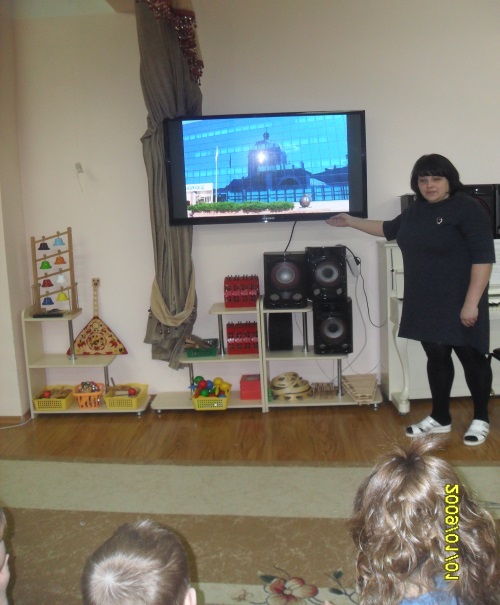 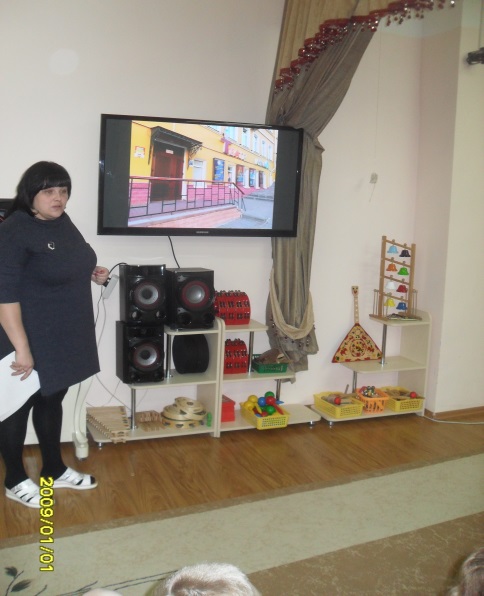 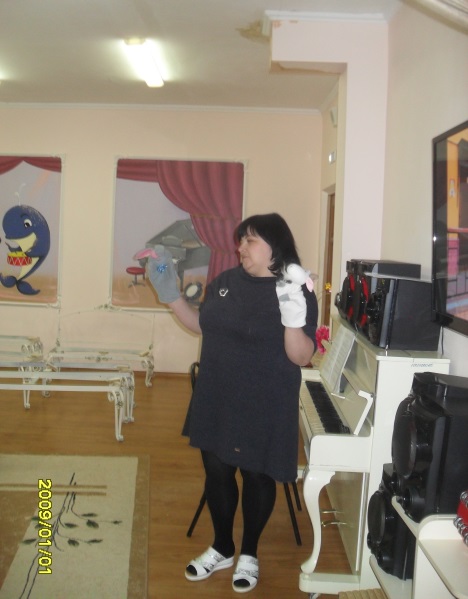 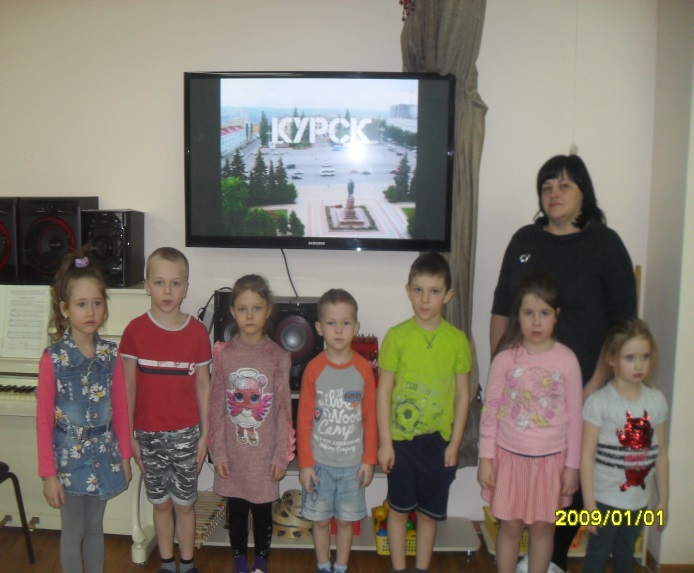 №2 Наша малая Родина - город Курск!
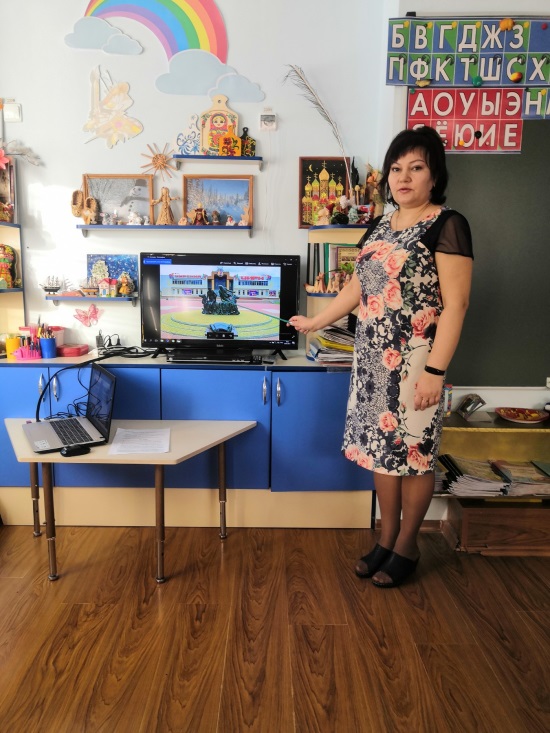 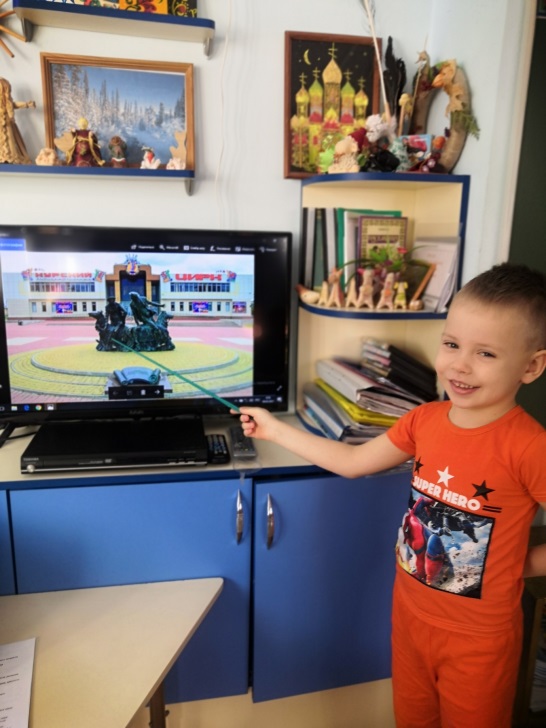 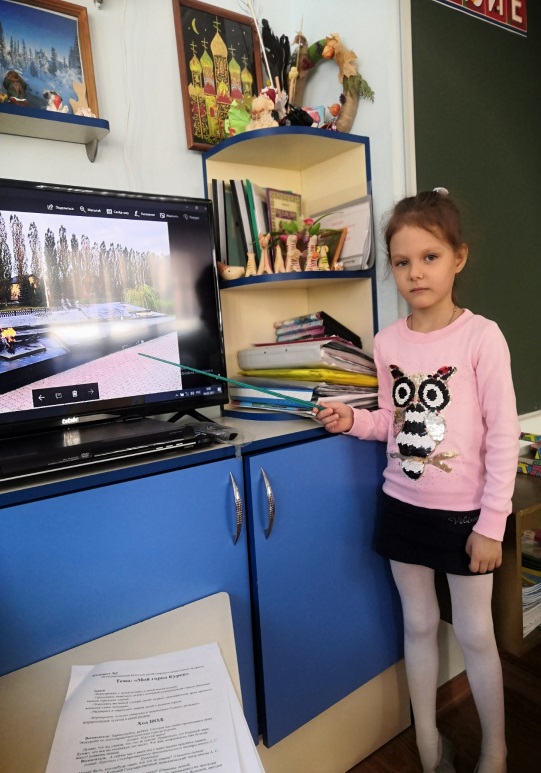 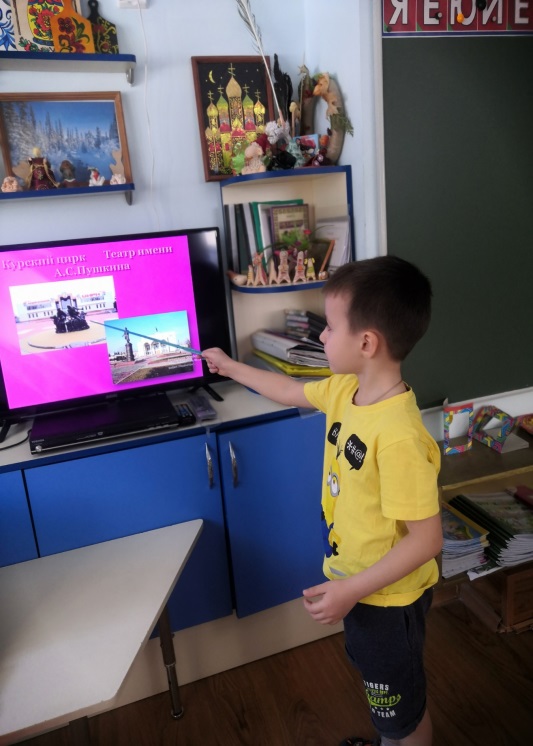 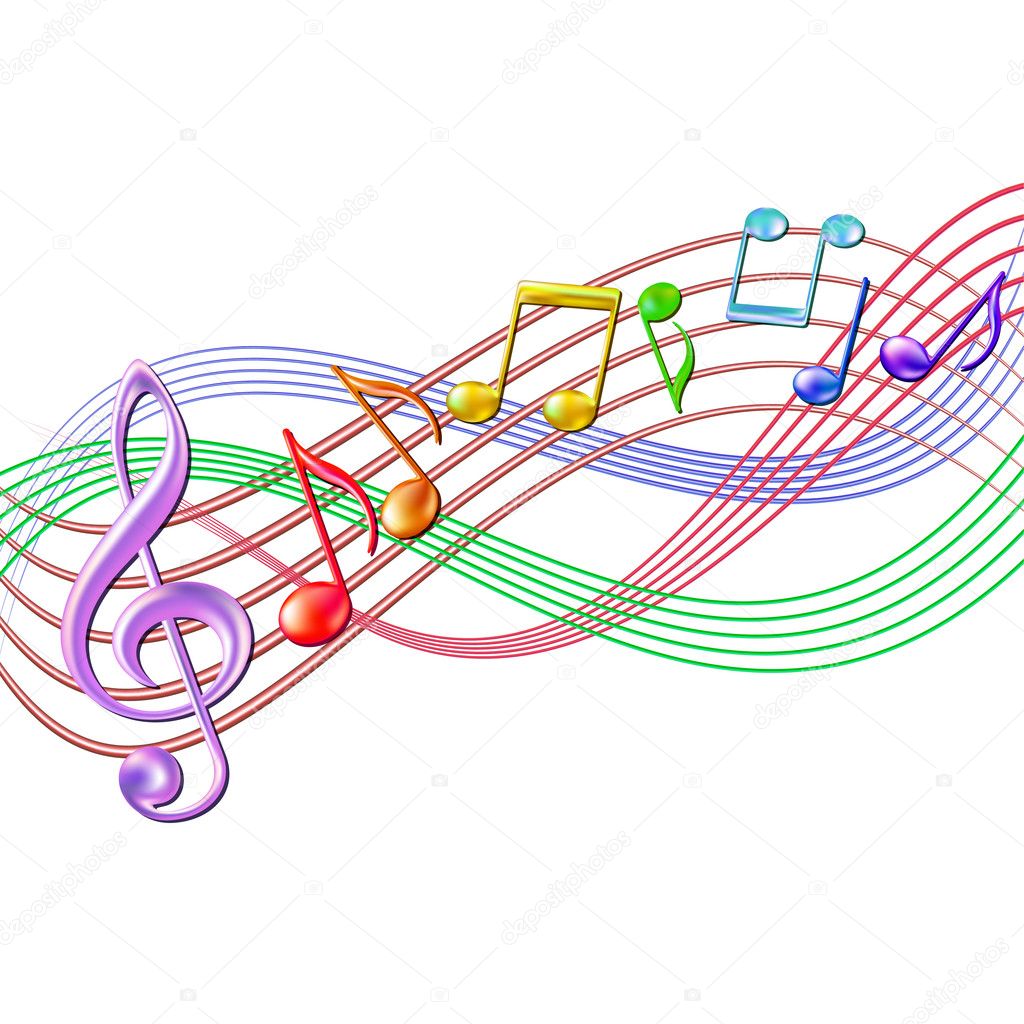 №3 «Жемчужина классической музыки»
Г.В.Свиридов «Метель»
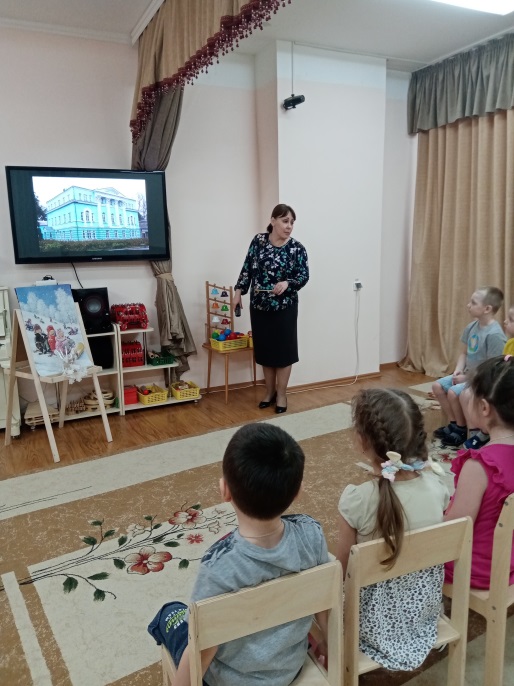 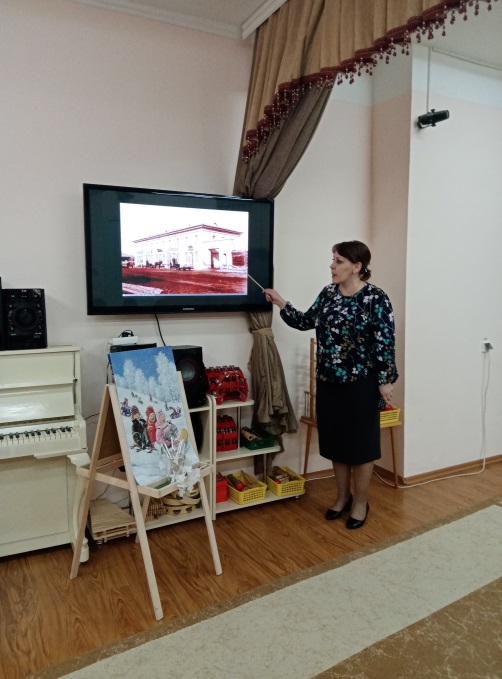 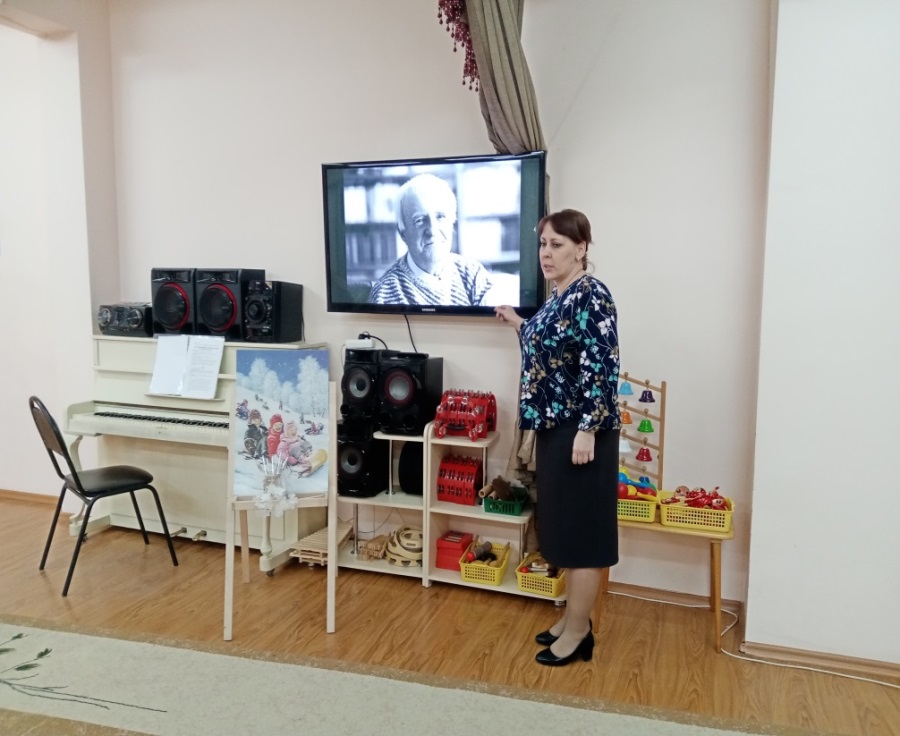 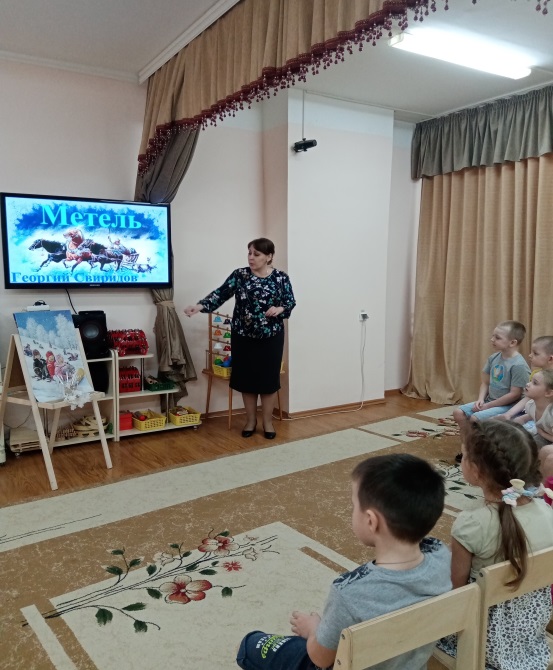 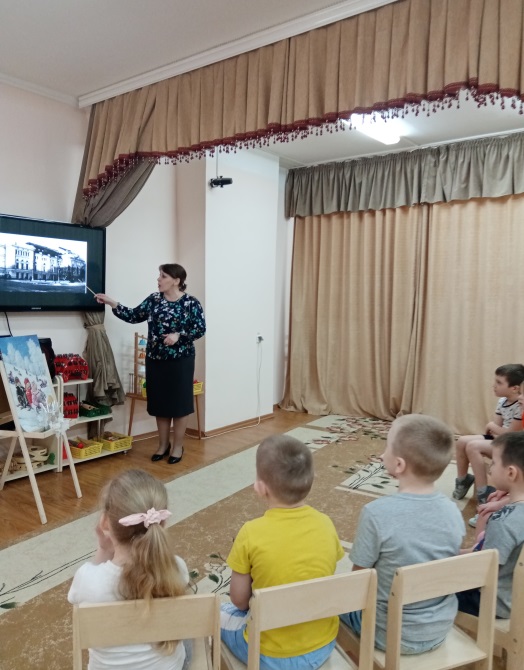 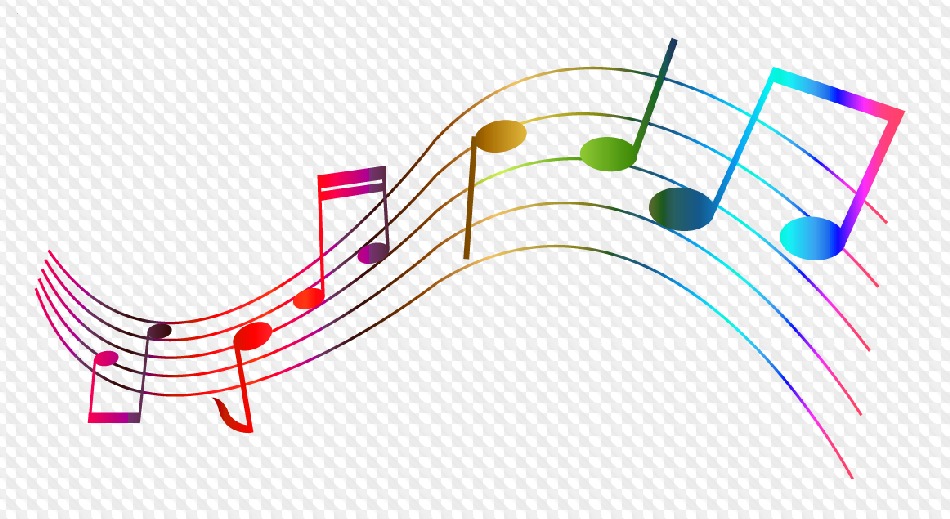 Дыхательная гимнастика «Подуй на снежинку»
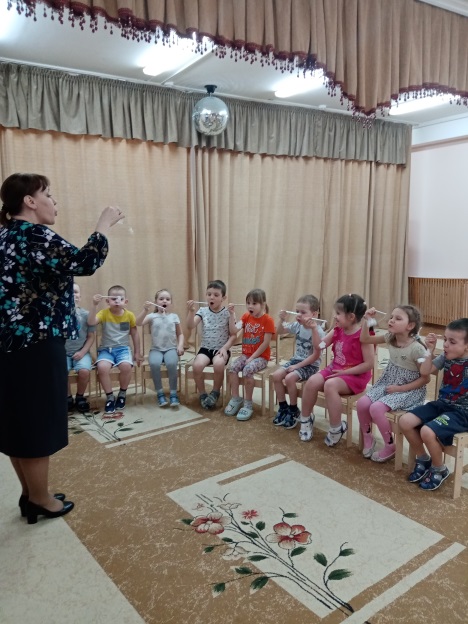 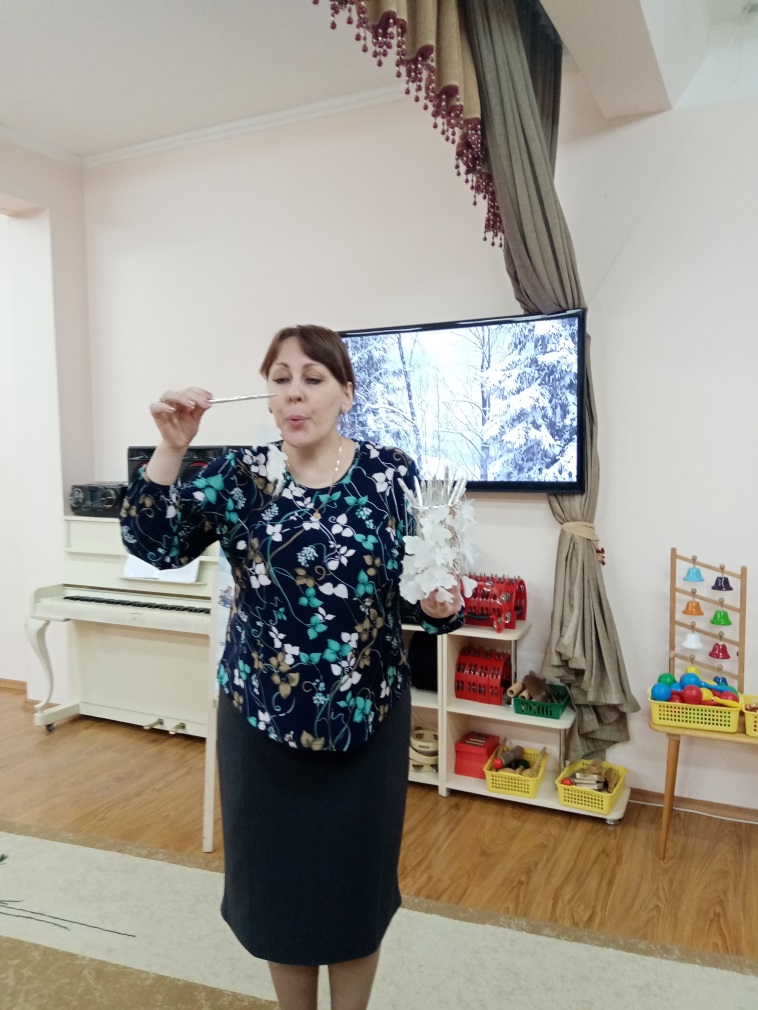 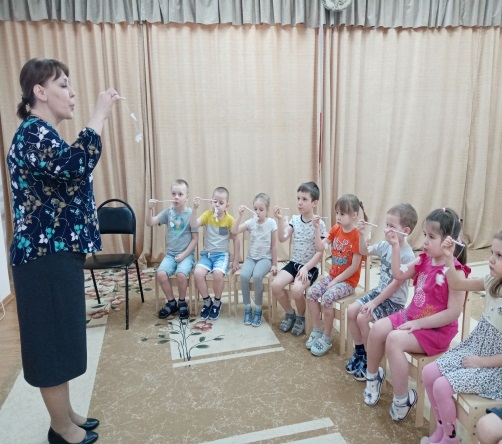 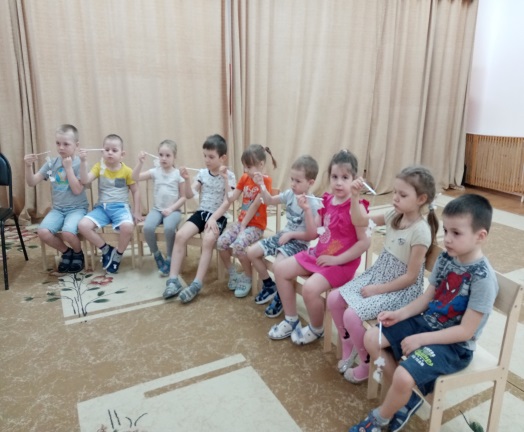 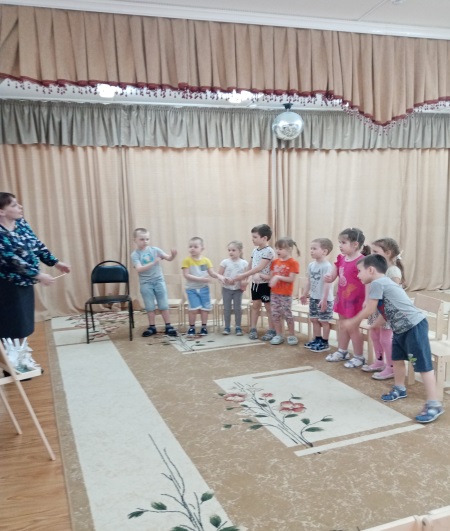 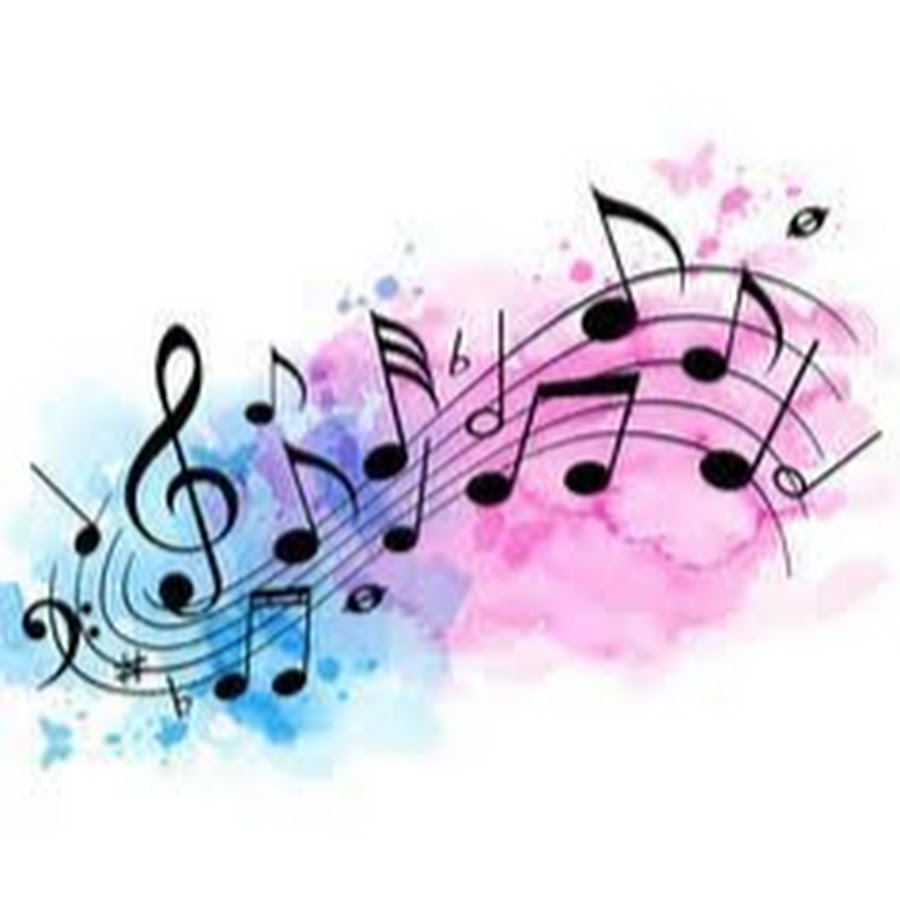 Релаксация
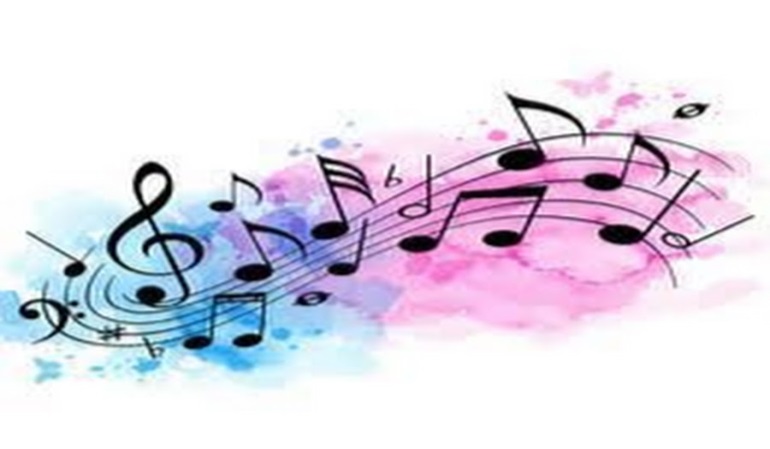 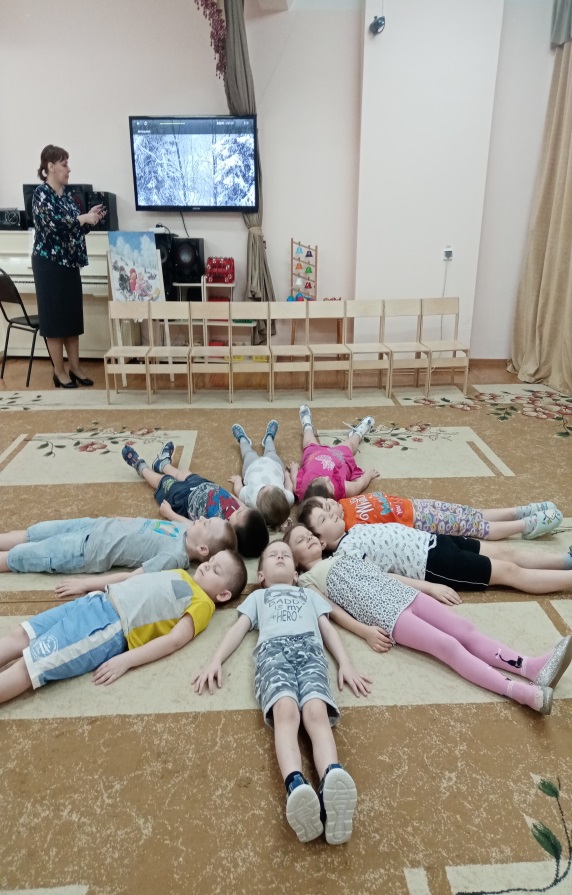 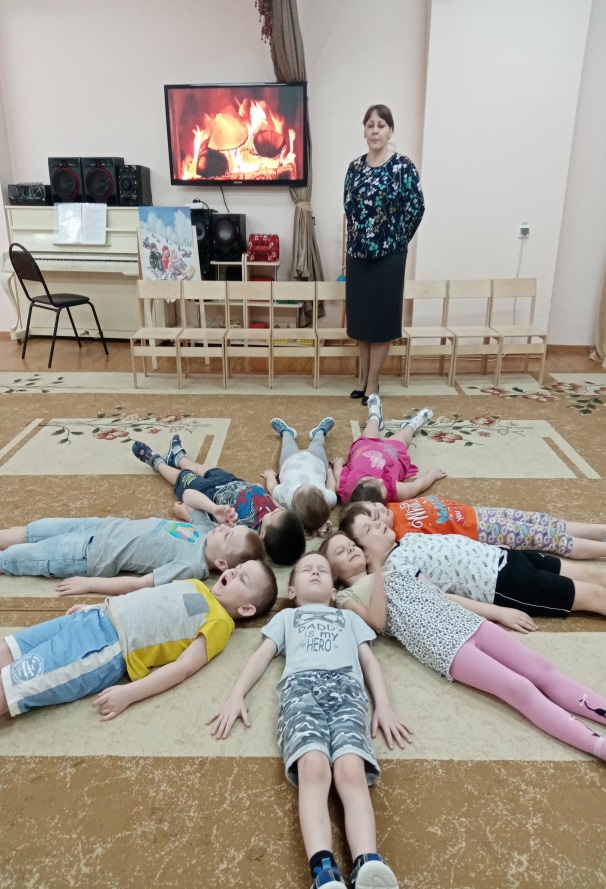 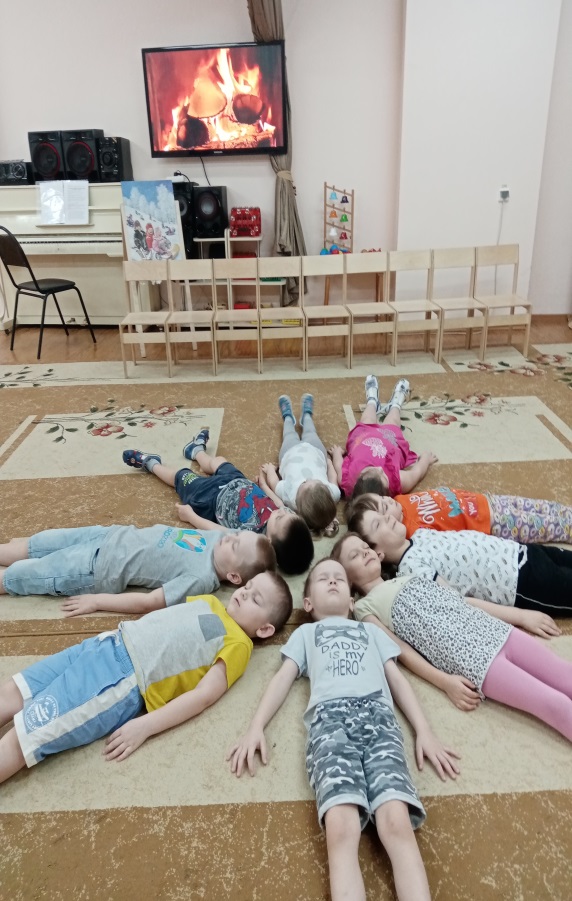 Рисунки на тему произведения «Метель»
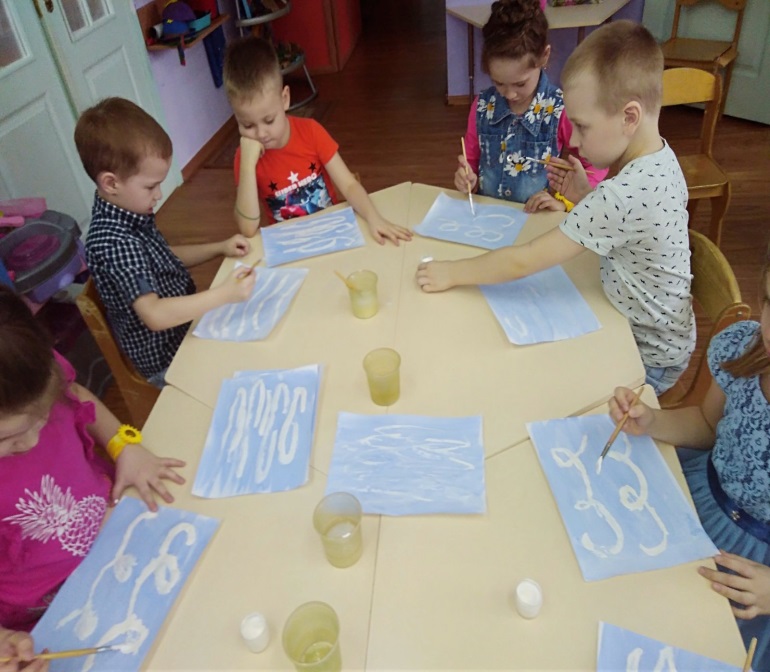 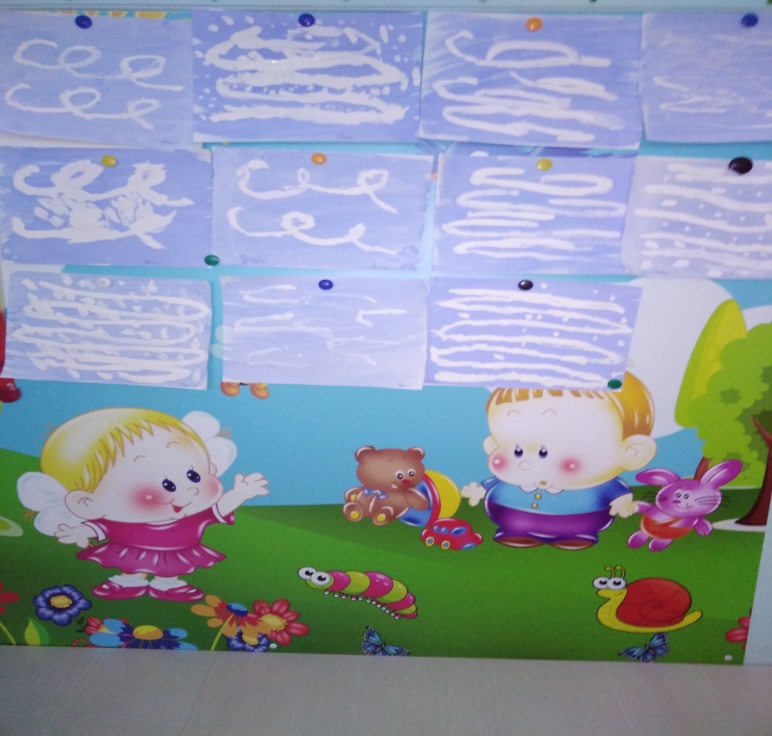 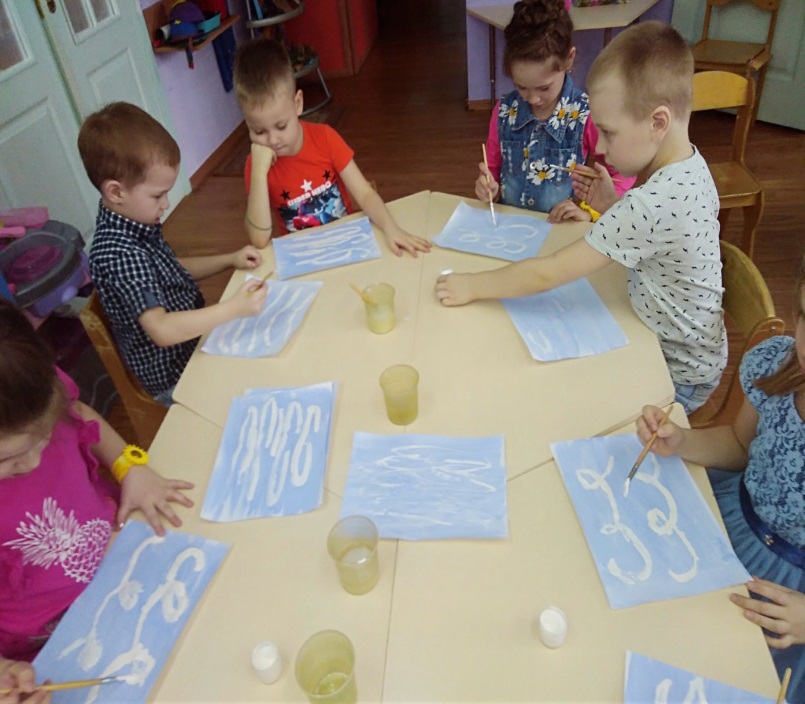 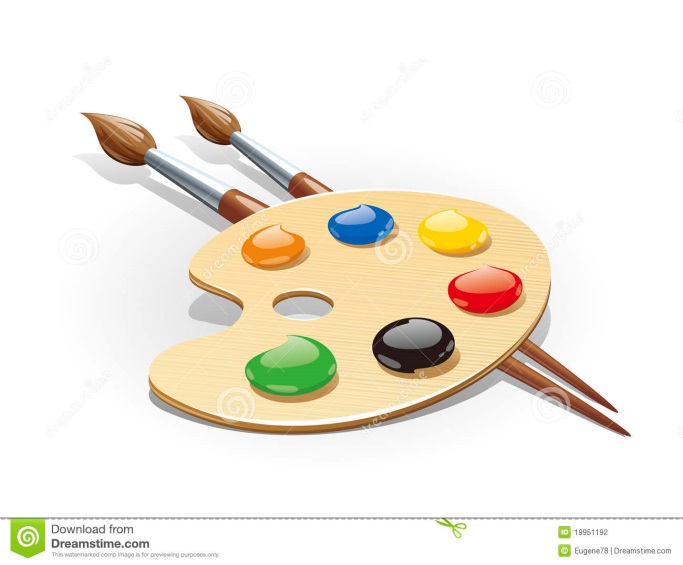 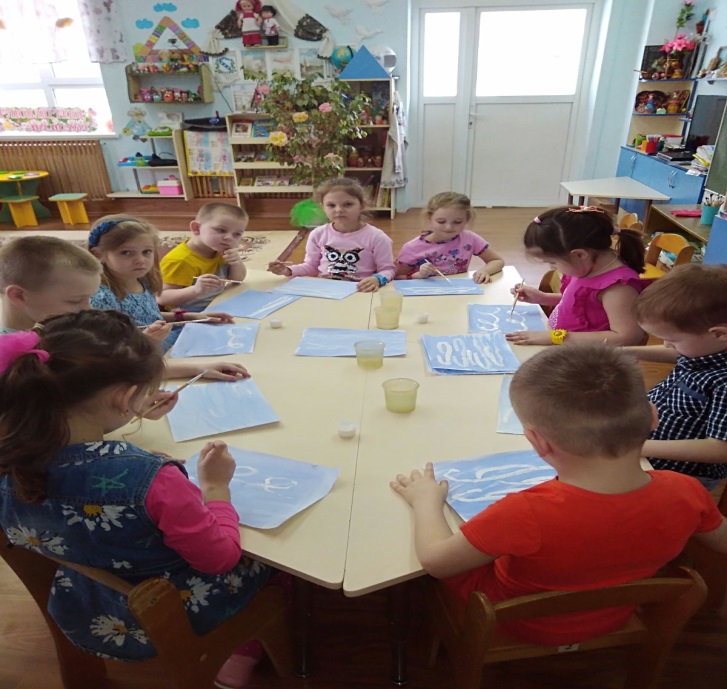 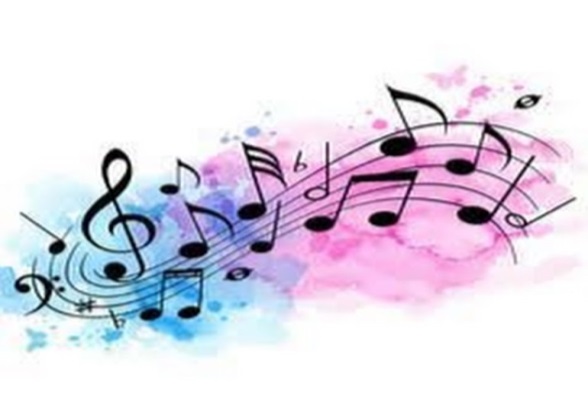 №4 «Наш земляк - В. Ф. Гридин»
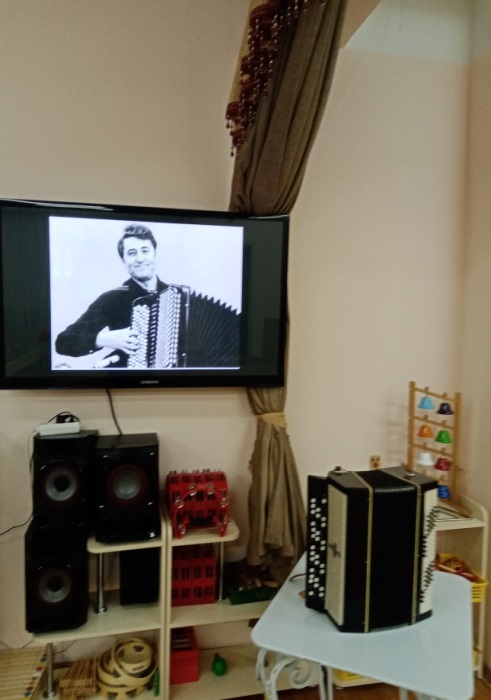 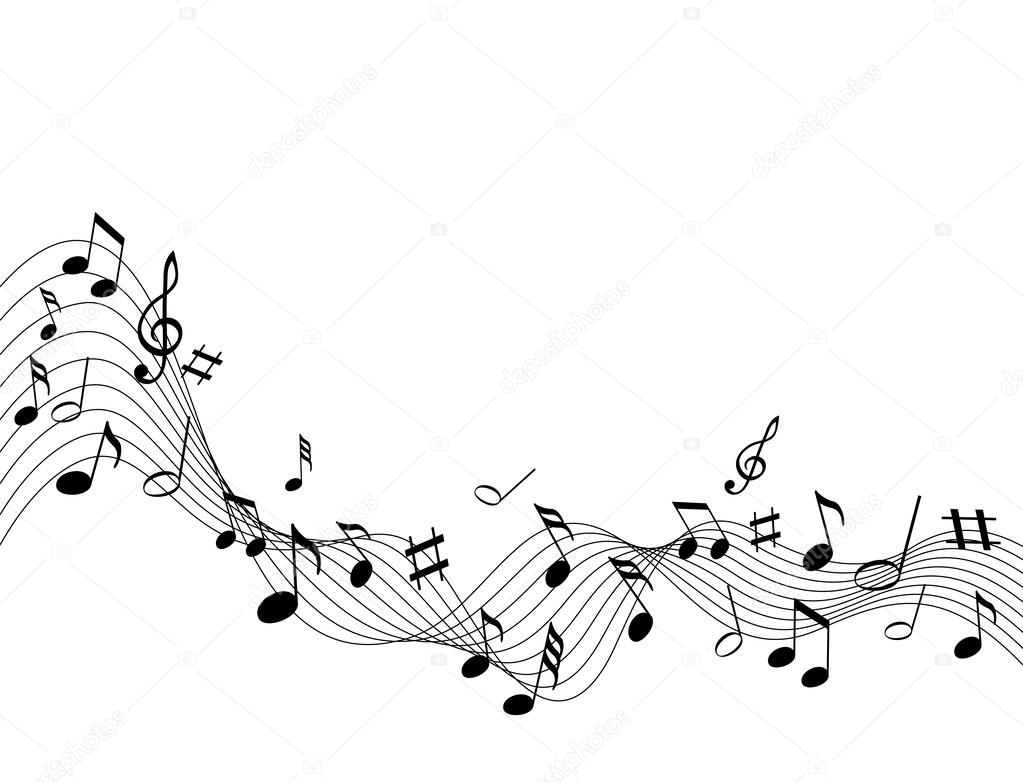 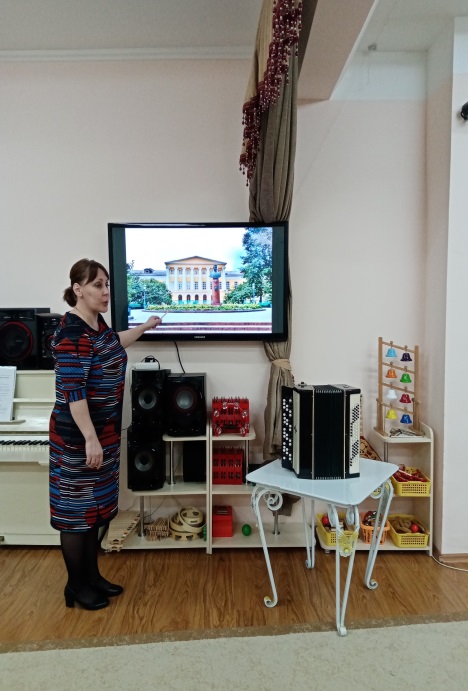 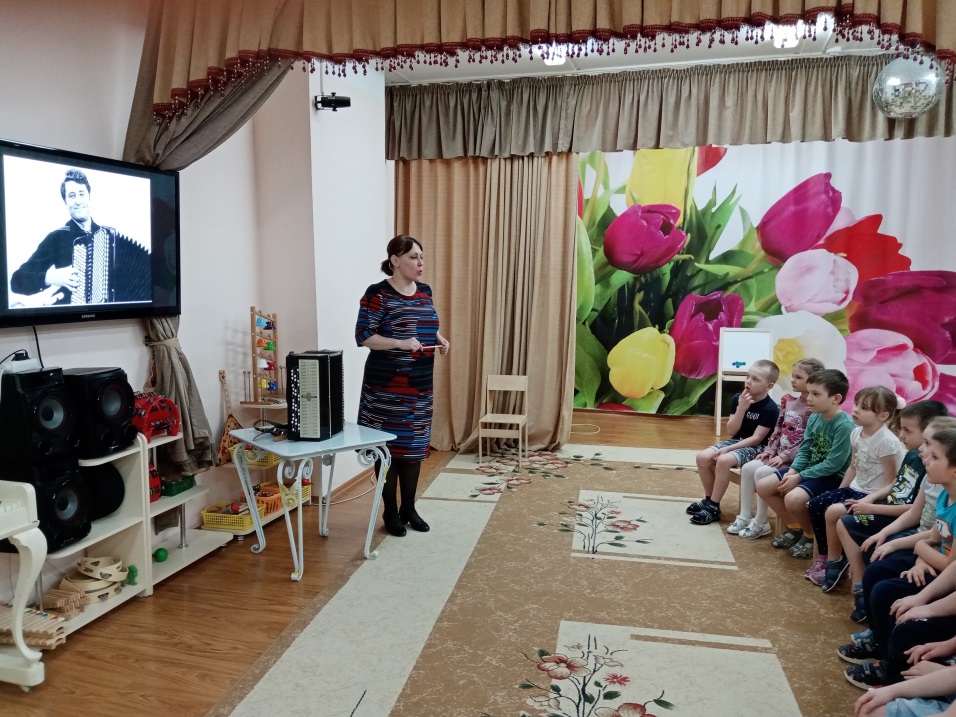 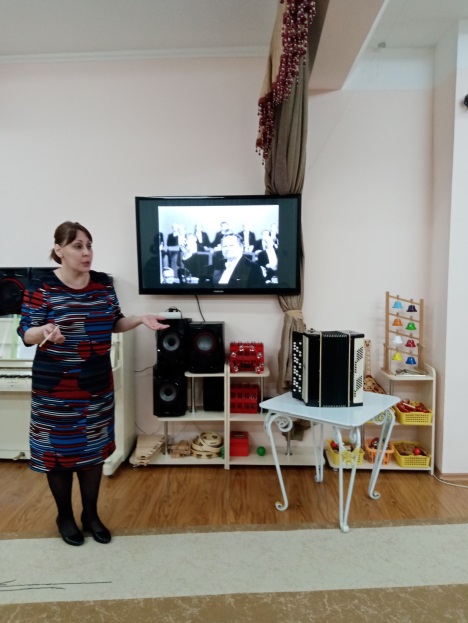 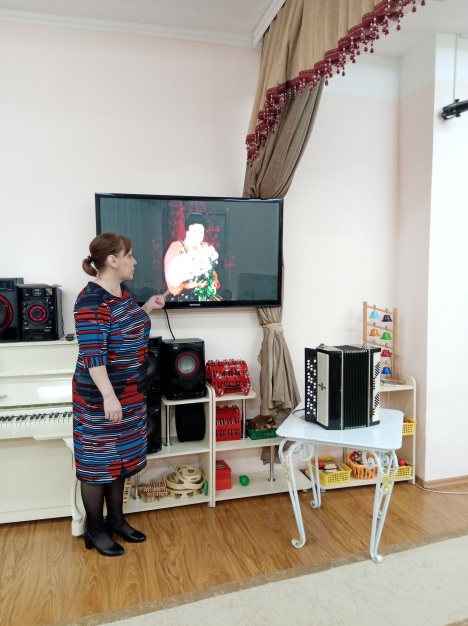 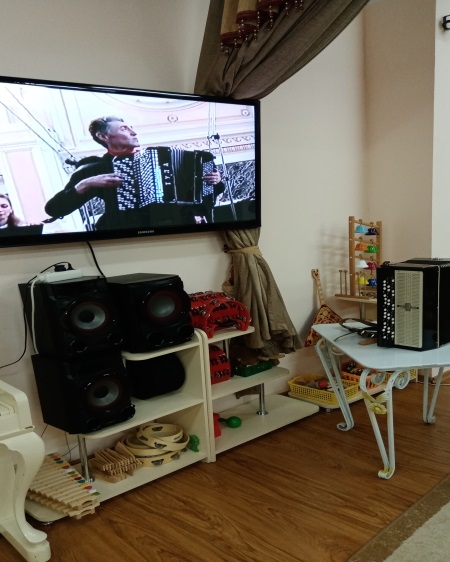 Знакомство с народным инструментом
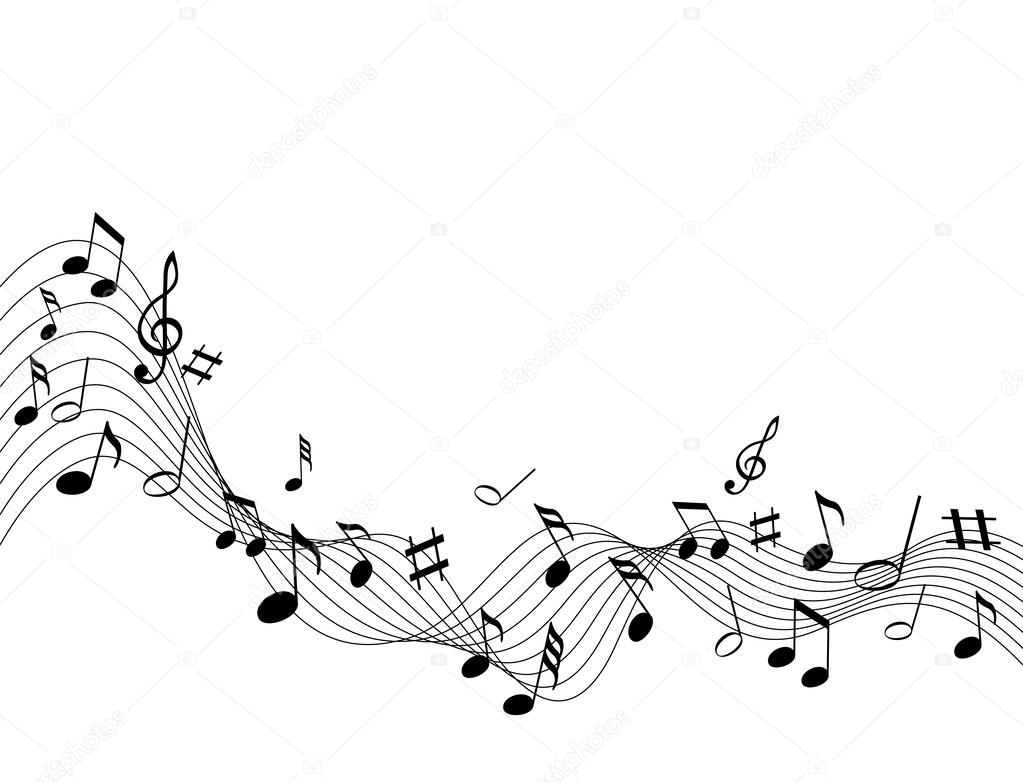 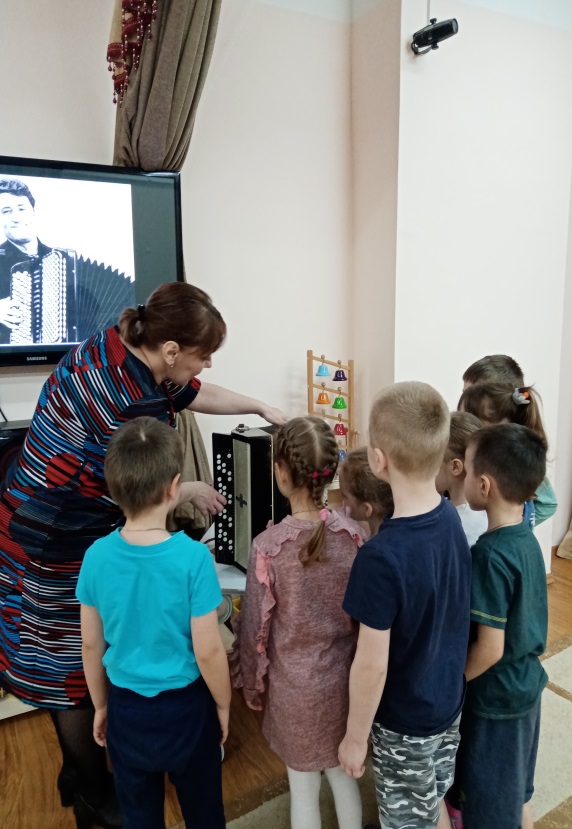 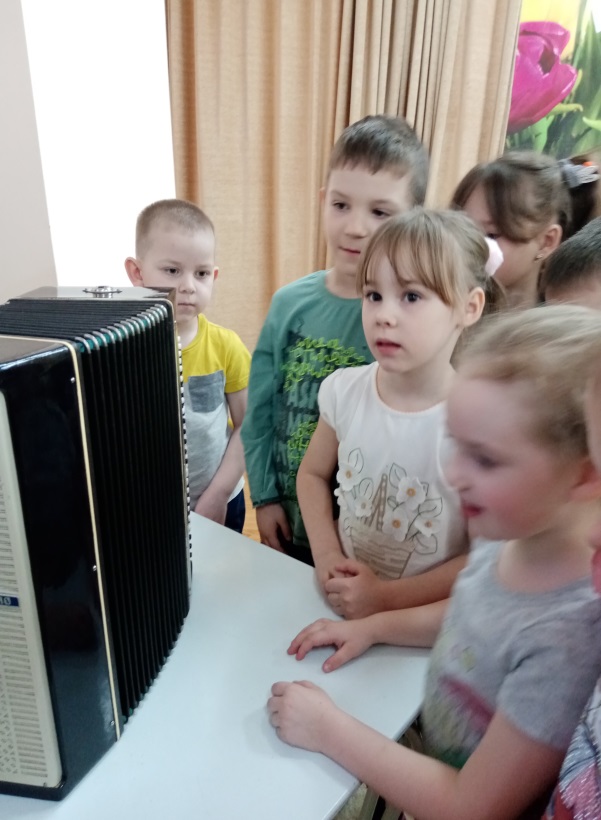 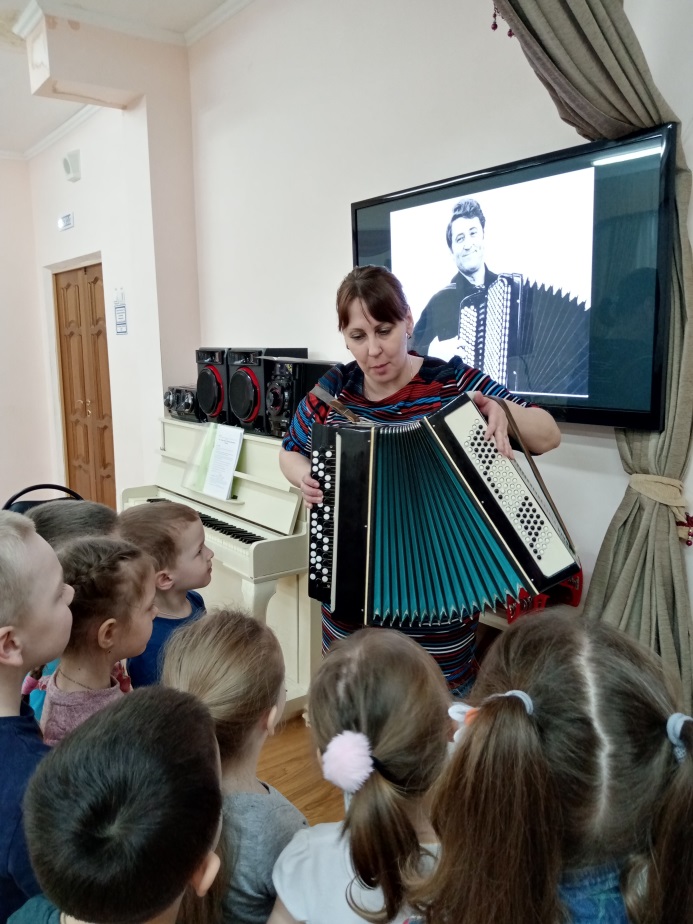 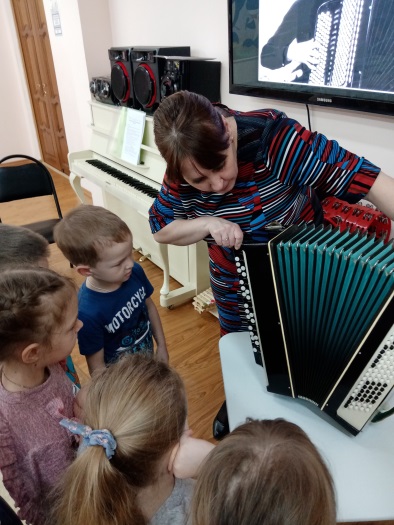 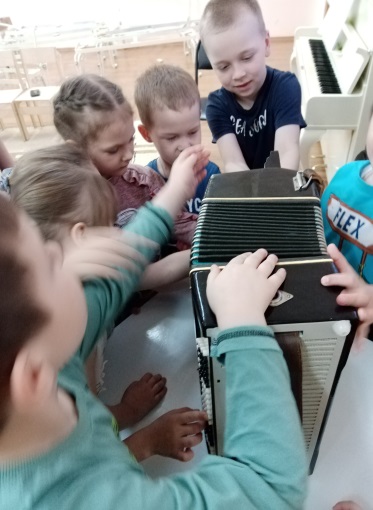 Рисунки
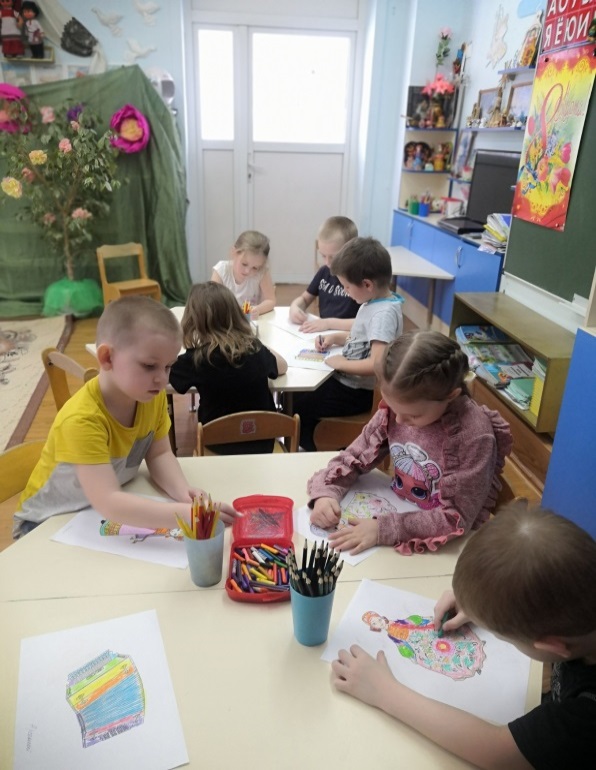 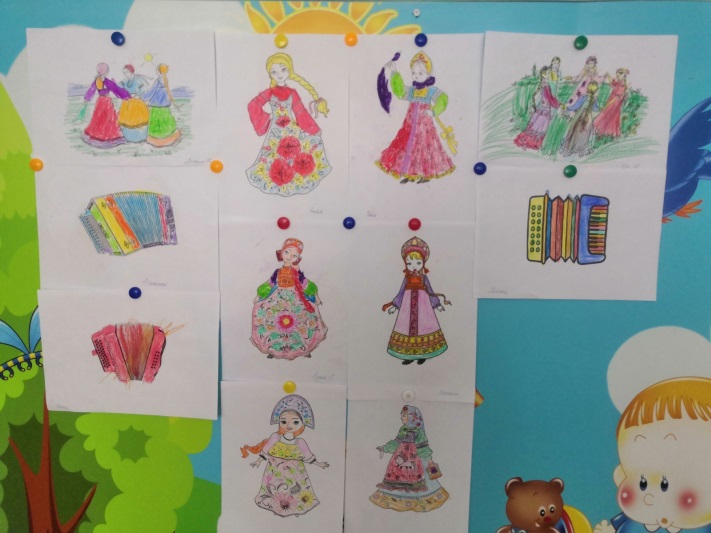 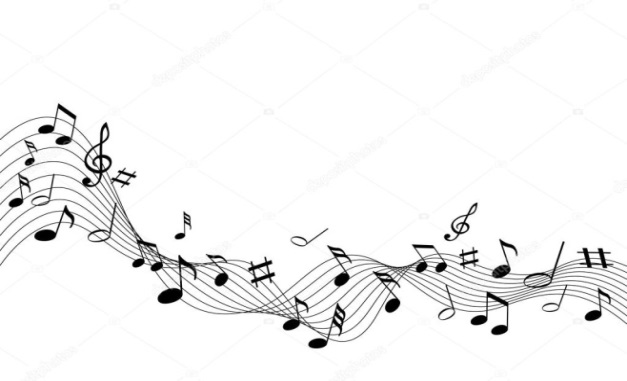 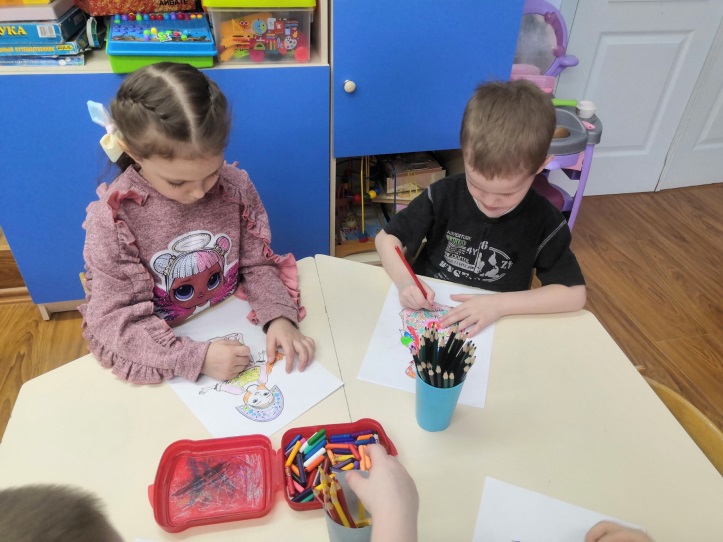 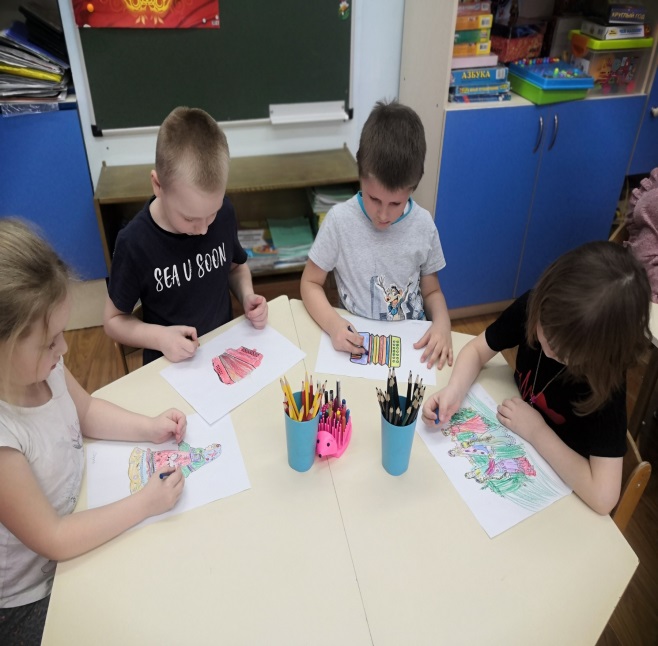 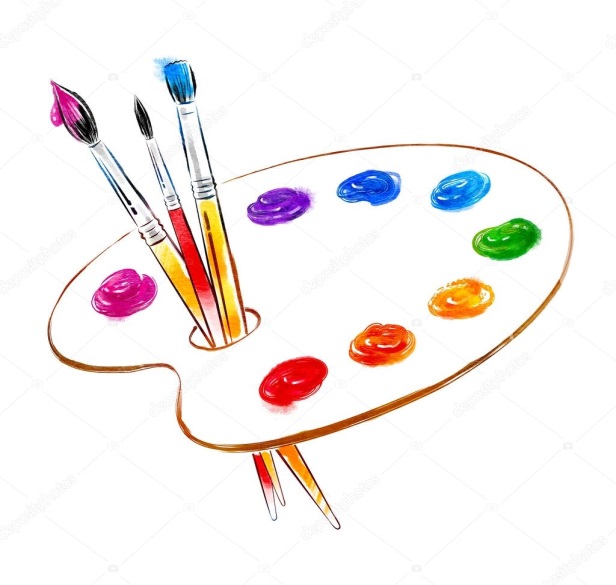 №5 «Иду по жизни с песней!»
Л.Н. Петропольская-Барашкина - Курский вальс
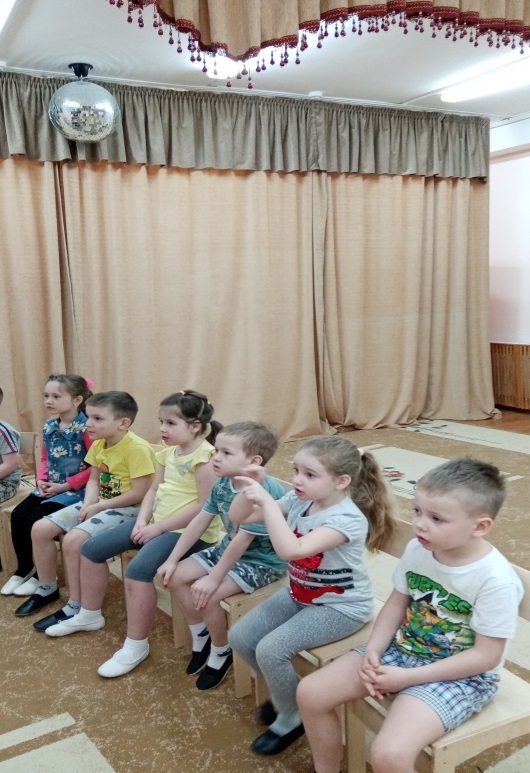 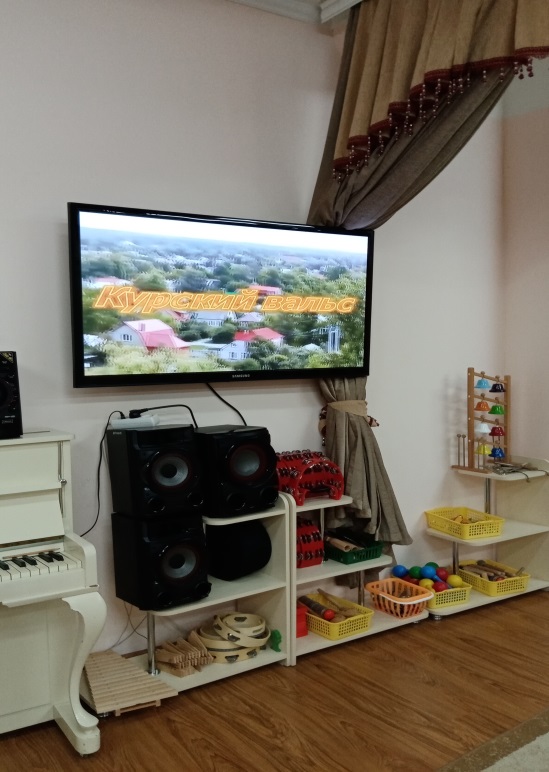 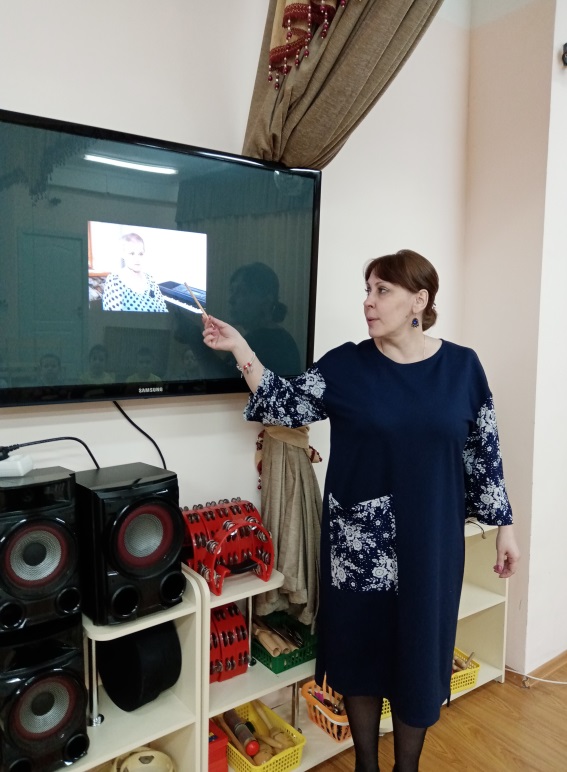 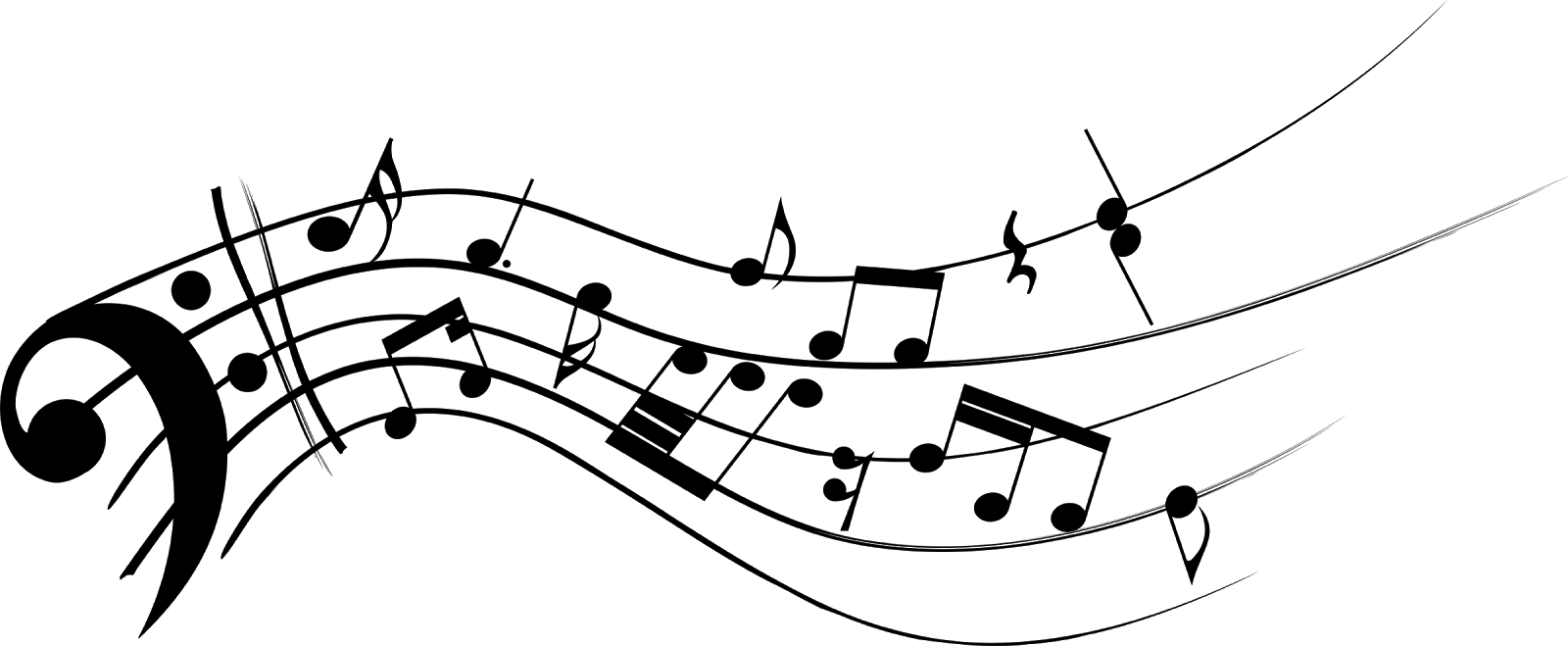 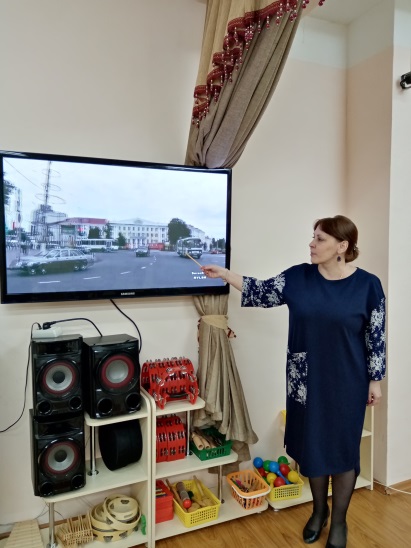 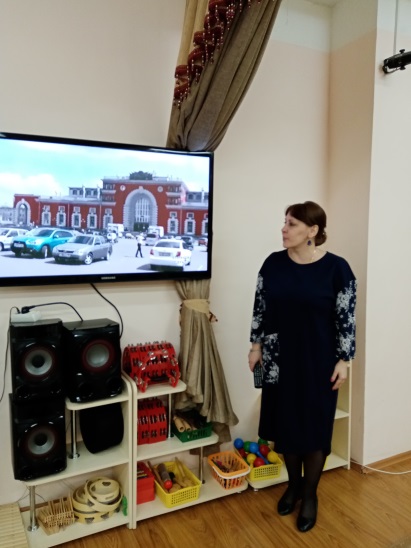 «Курский вальс»
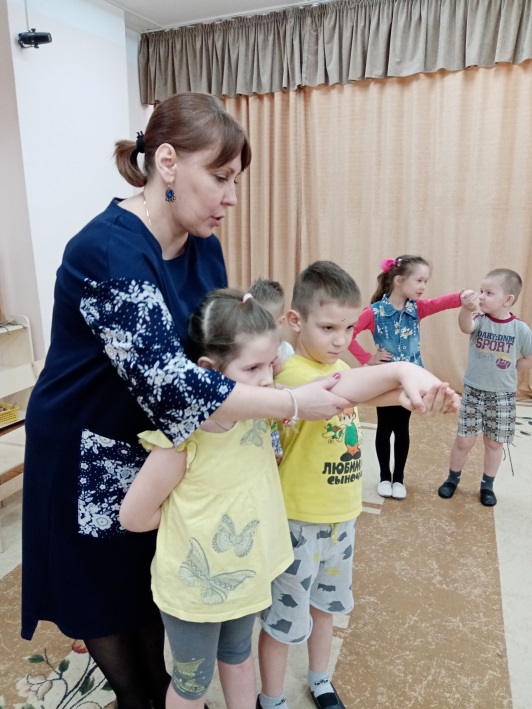 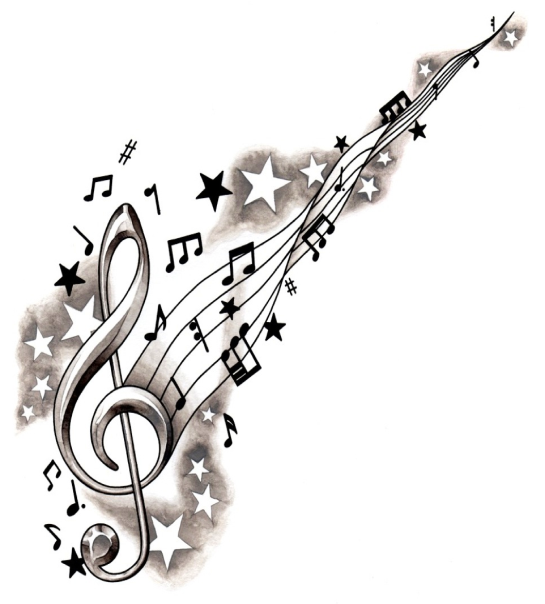 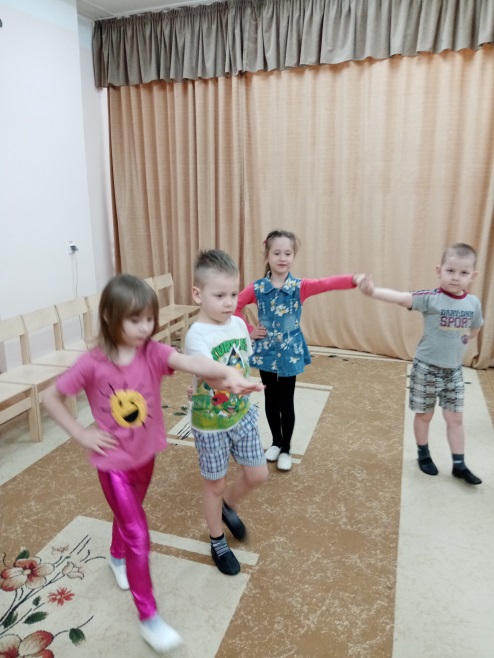 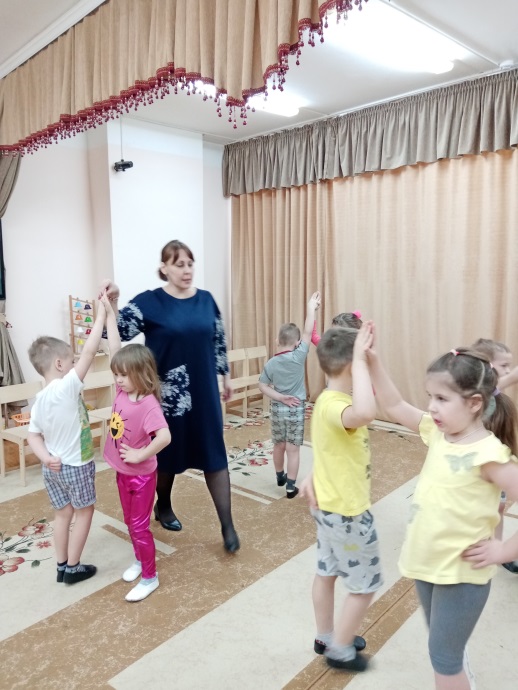 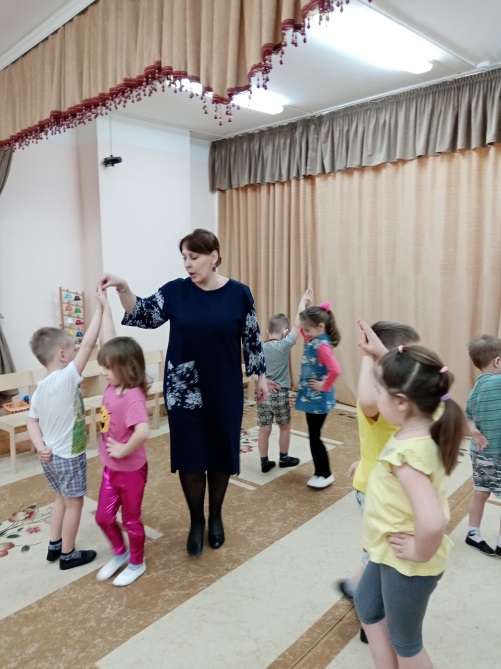 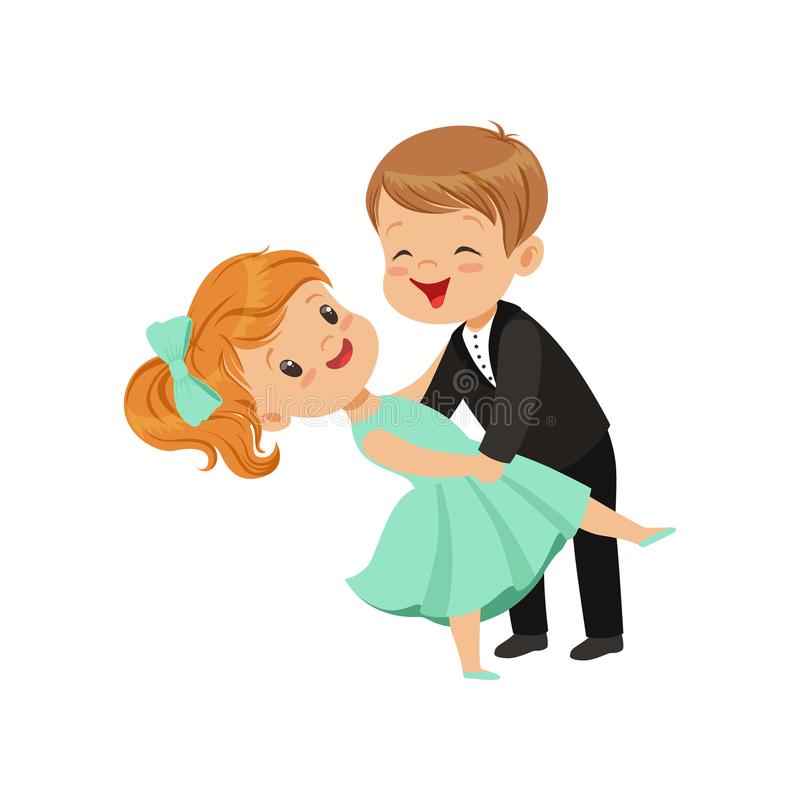 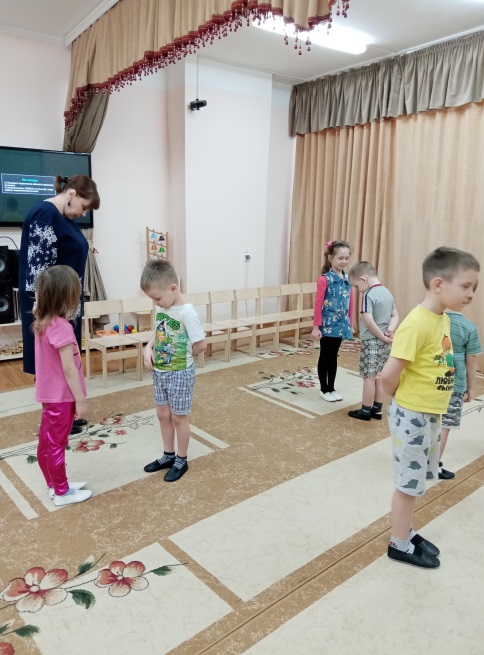 №6 « Курский новатор»
Легостаев Е.Д.
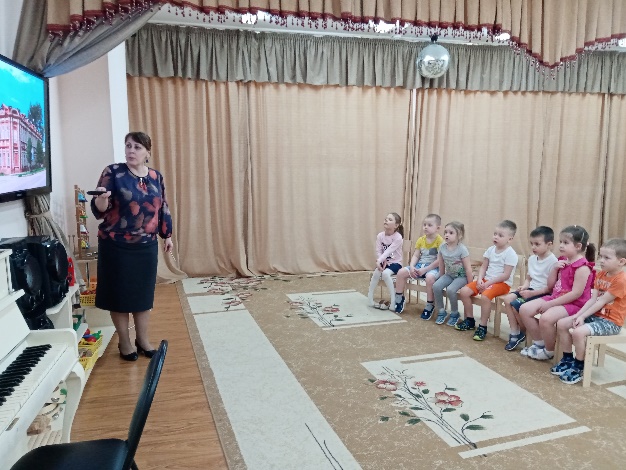 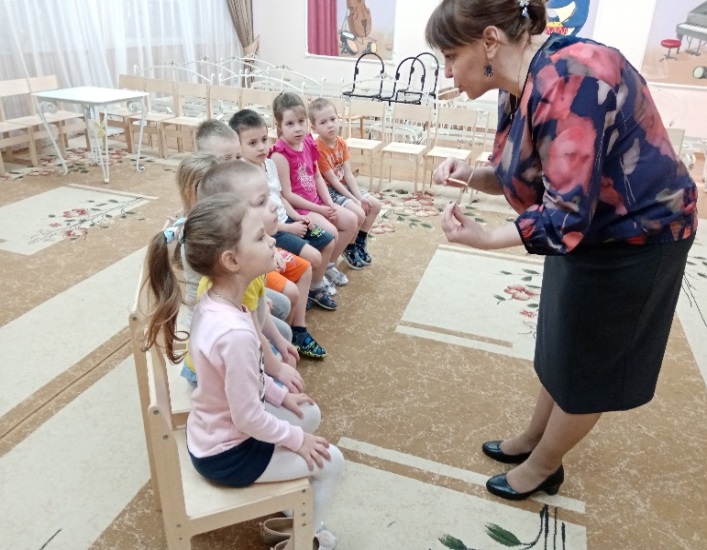 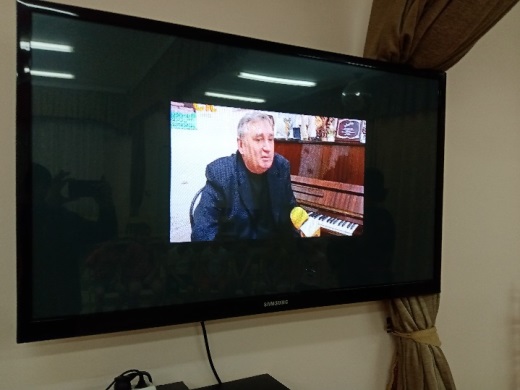 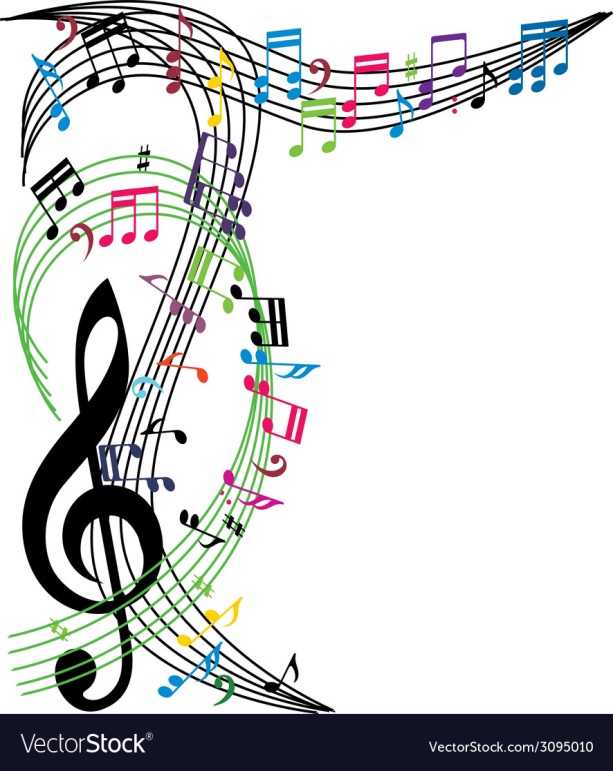 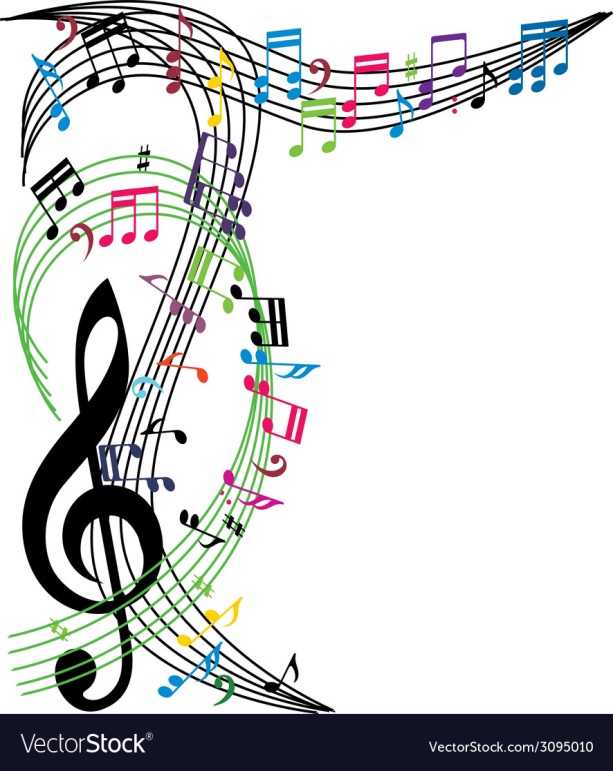 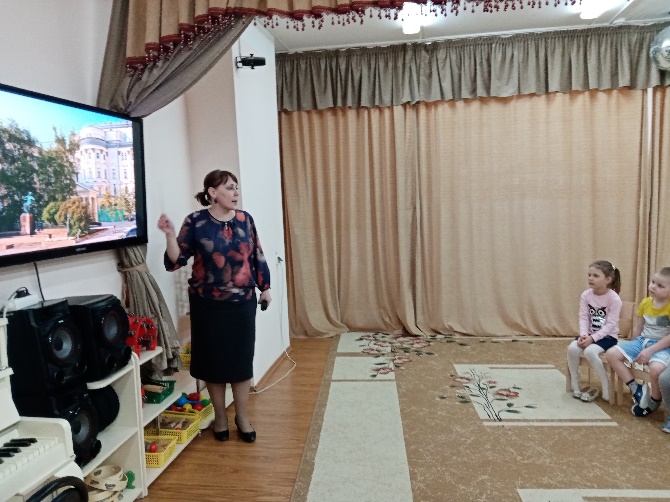 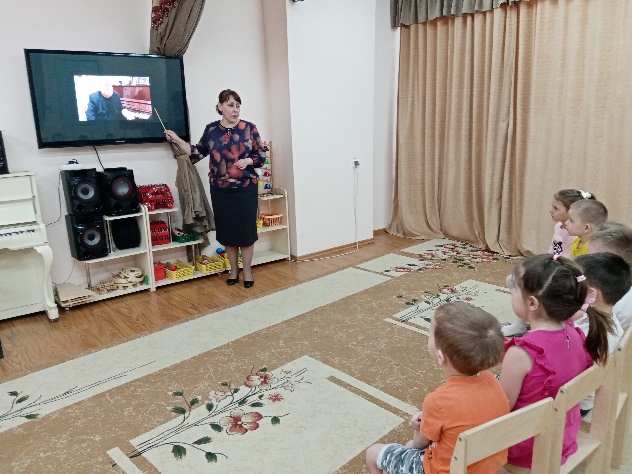 Капелла «Курск»
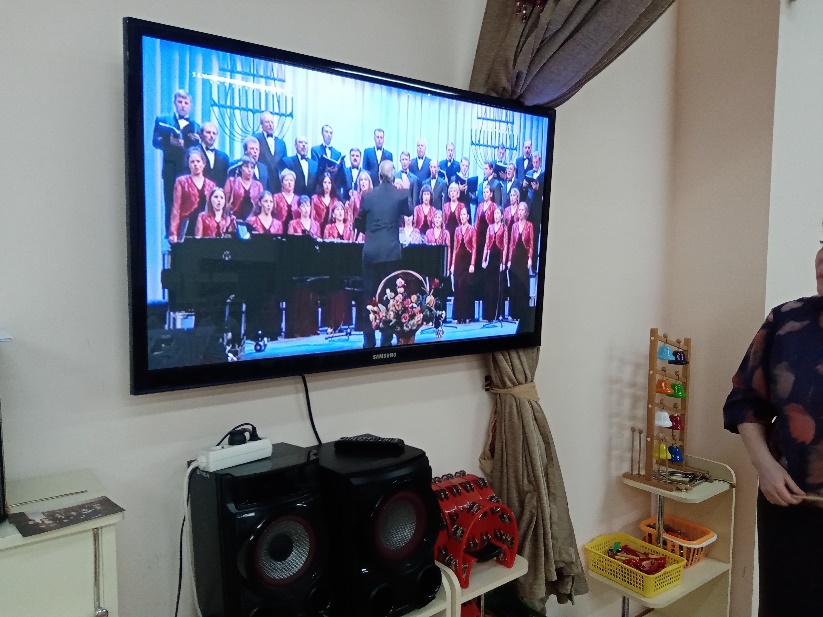 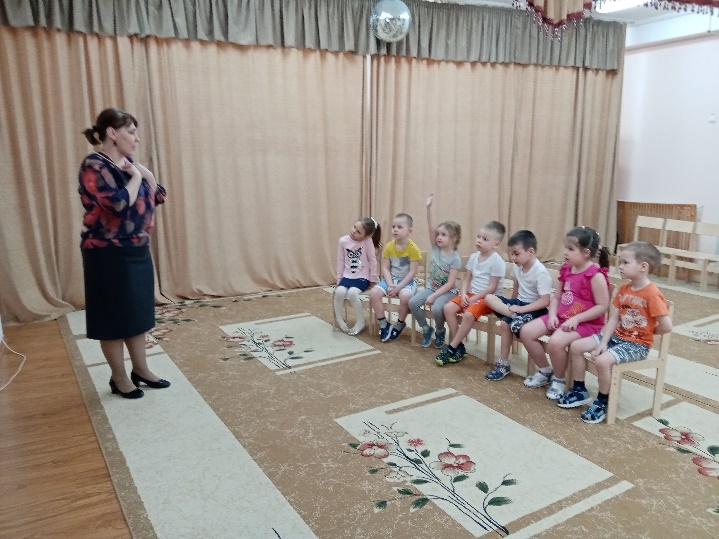 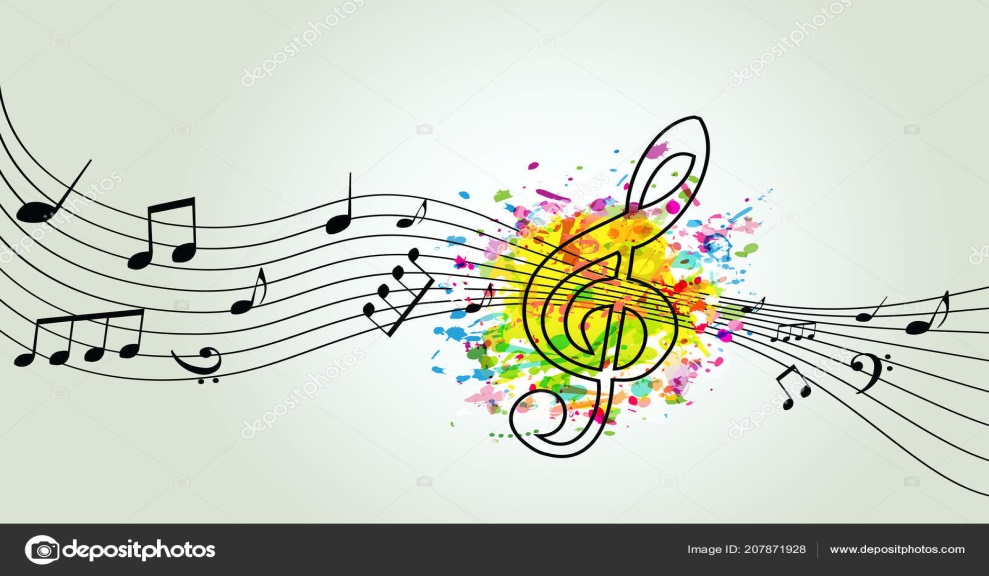 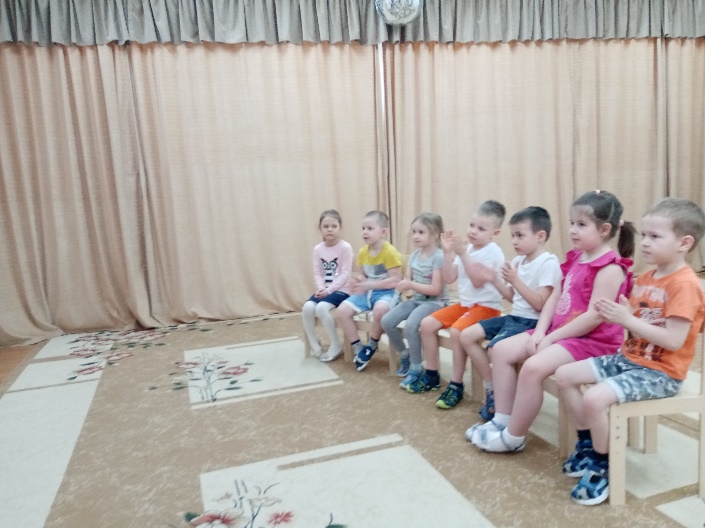 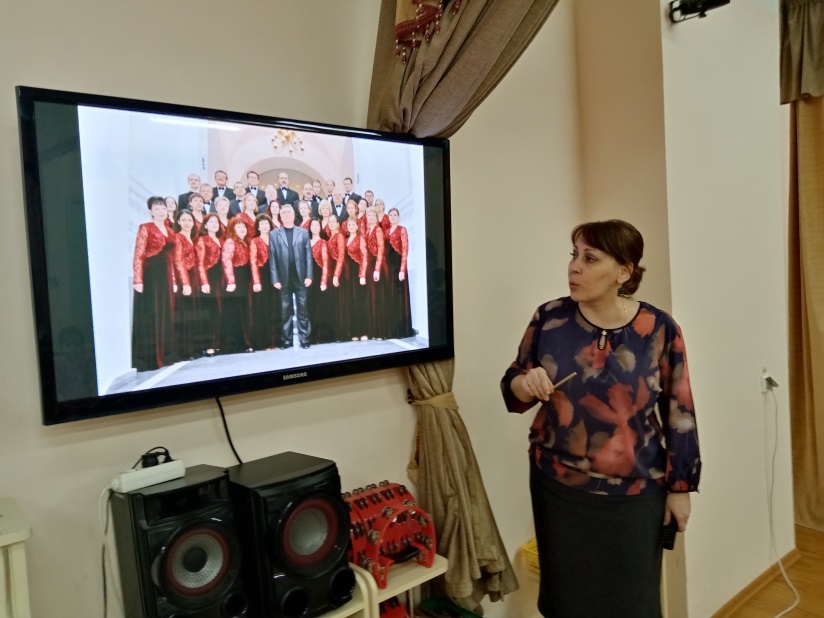 №7 «Курский джазист»
Л.В.Винцкевич
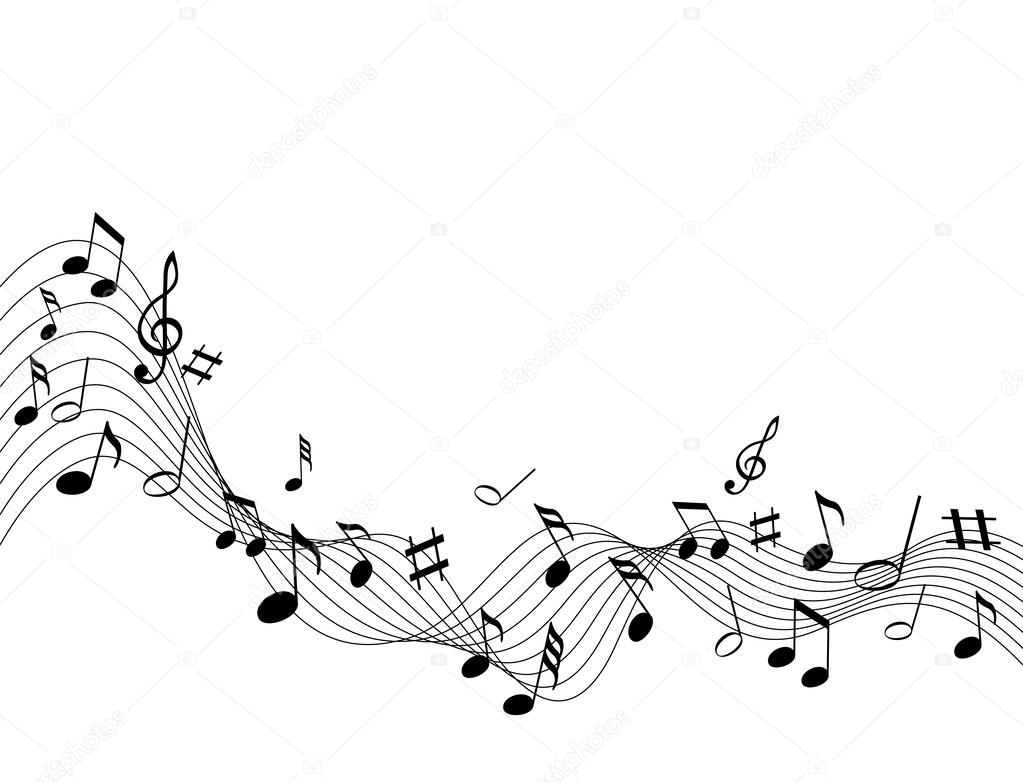 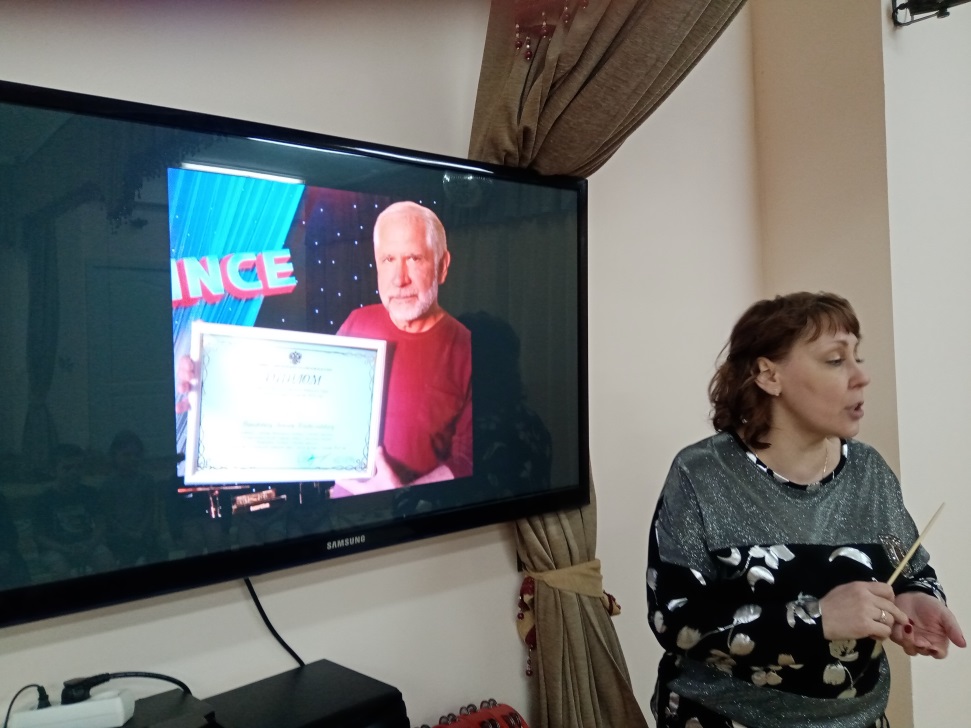 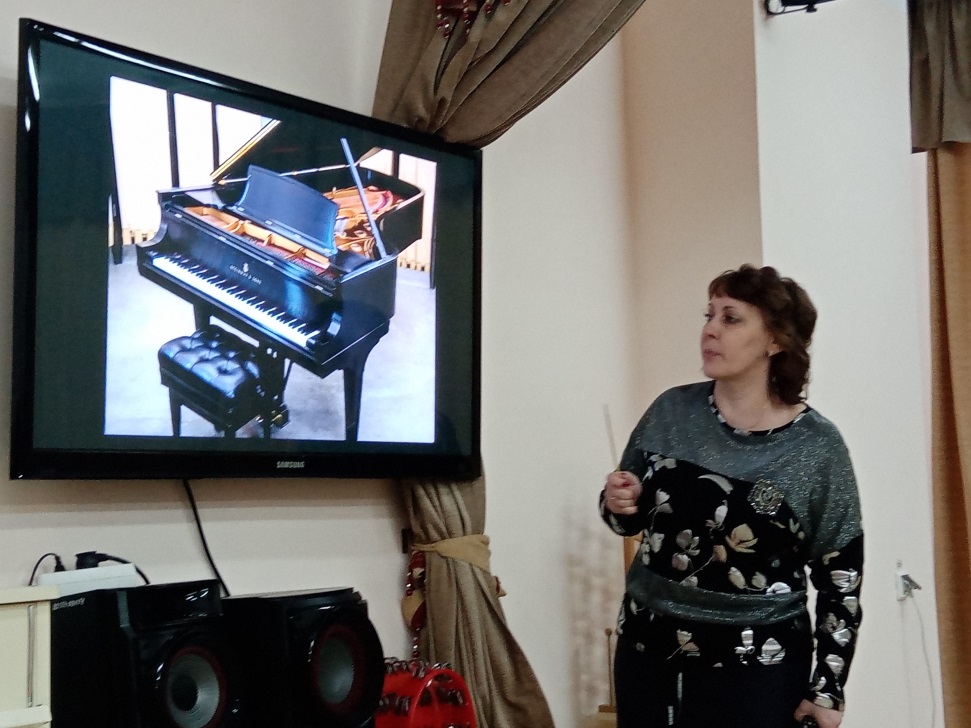 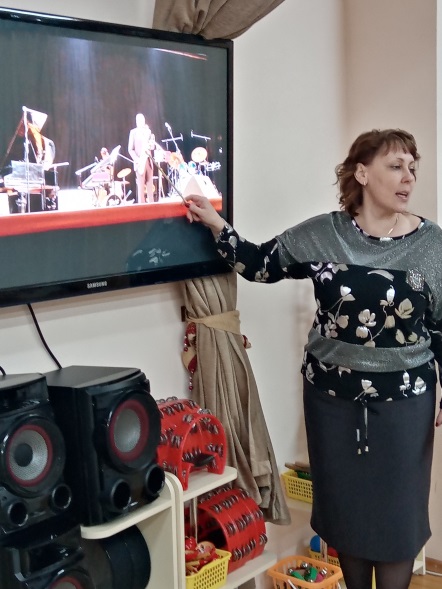 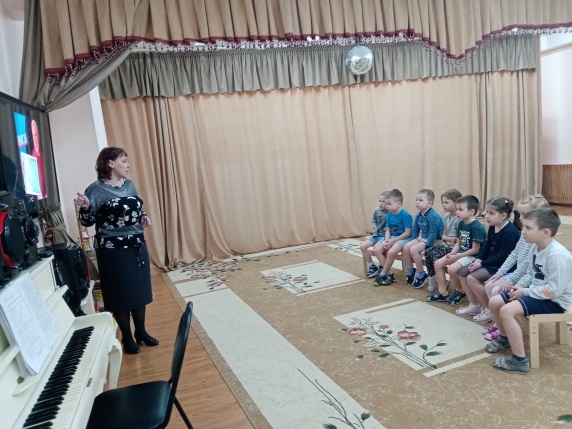 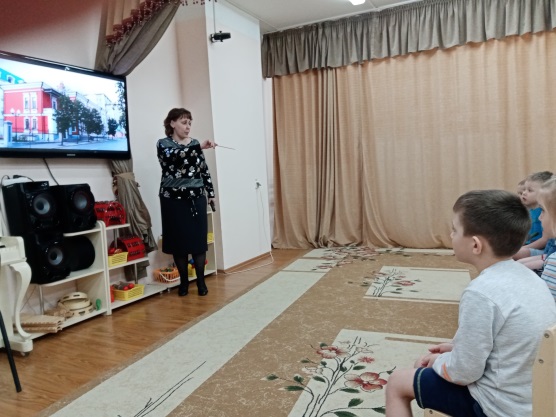 Музыкальной уголок для родителей
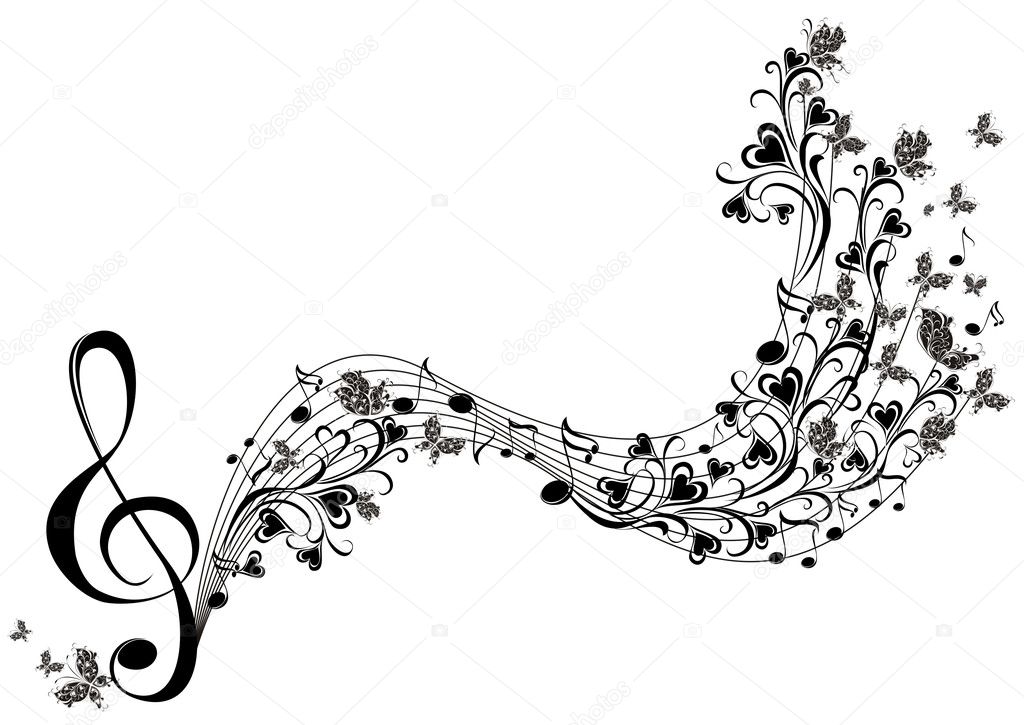 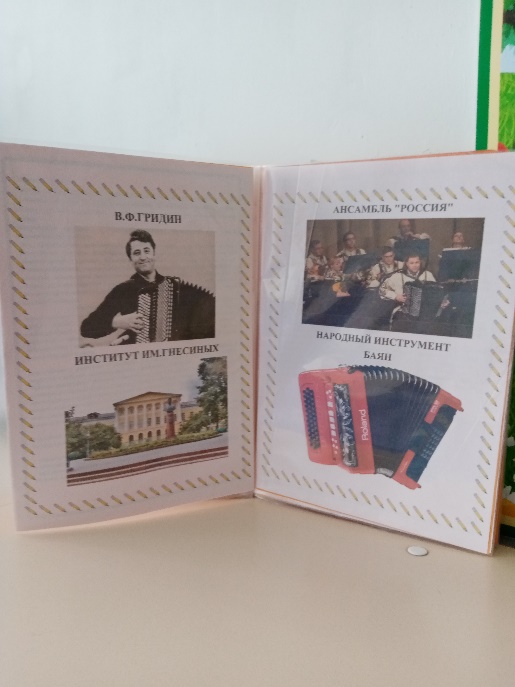 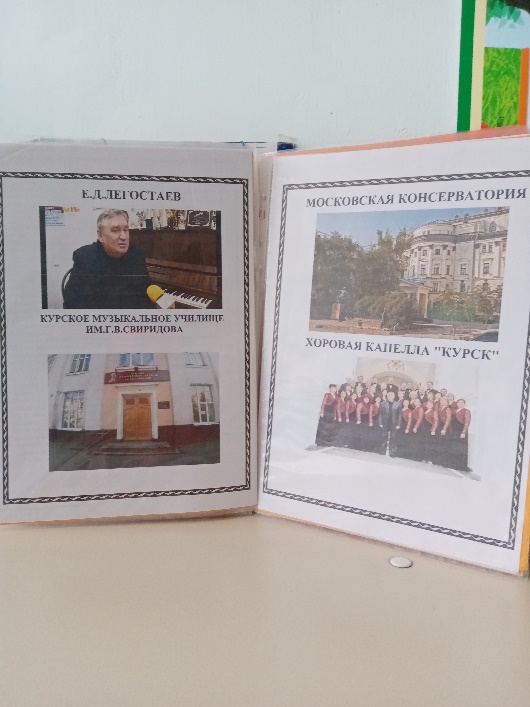 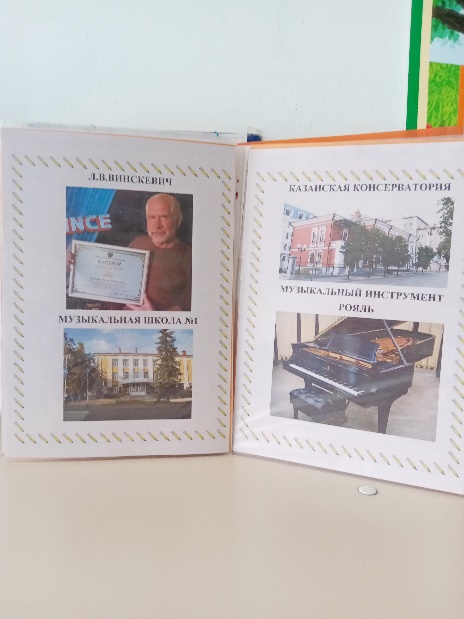 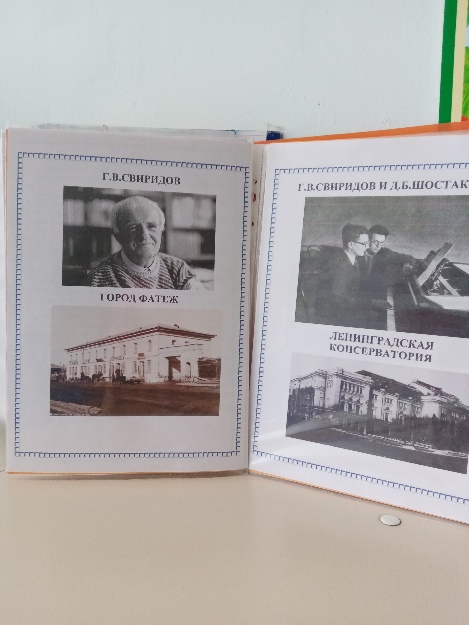 II ЧАСТЬ ПРОЕКТА
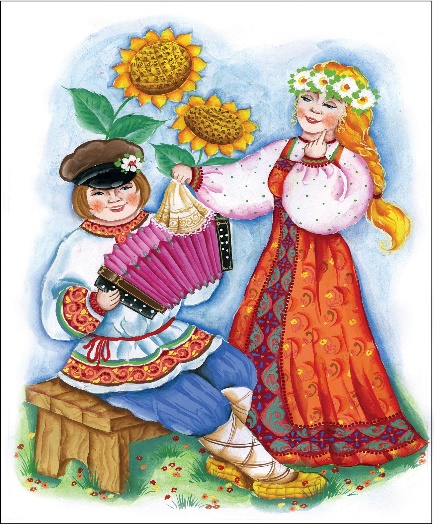 ФольклорМузыкальные инструменты Курского краяКурские народные игрыКурские напевы
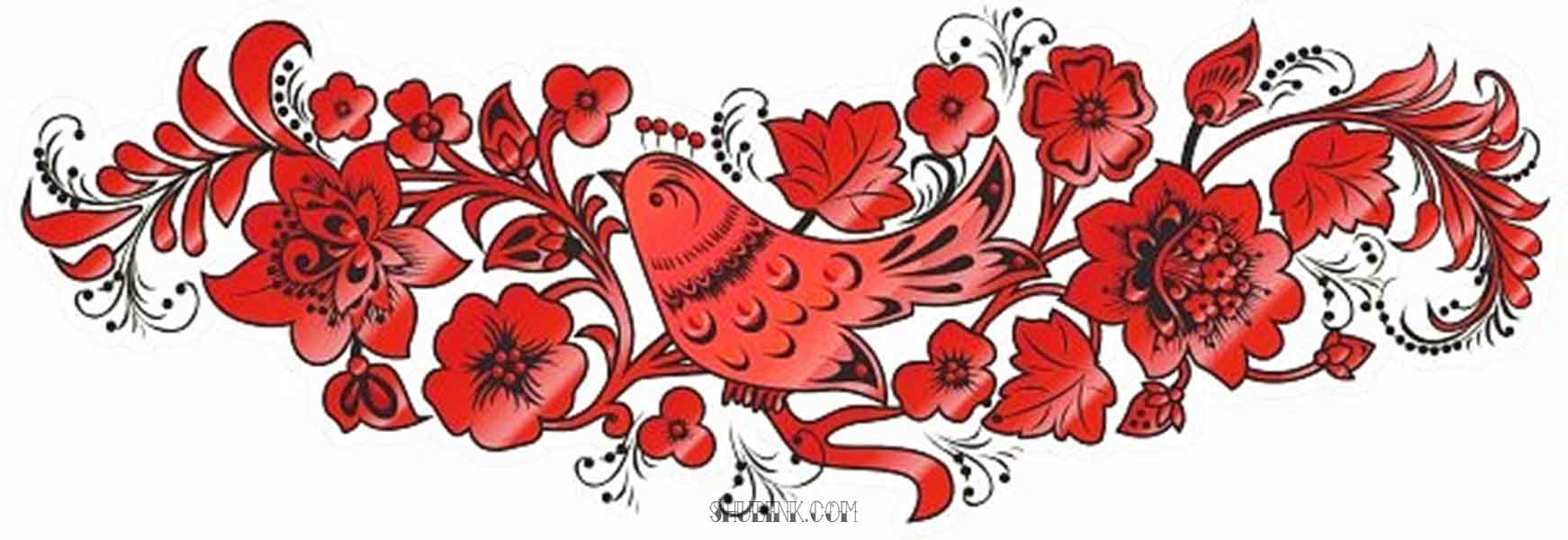 №1 «Курский соловей»
Н.В.Плевицкая
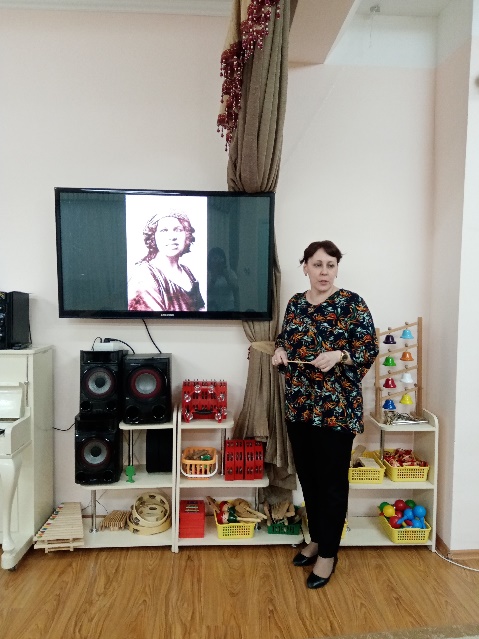 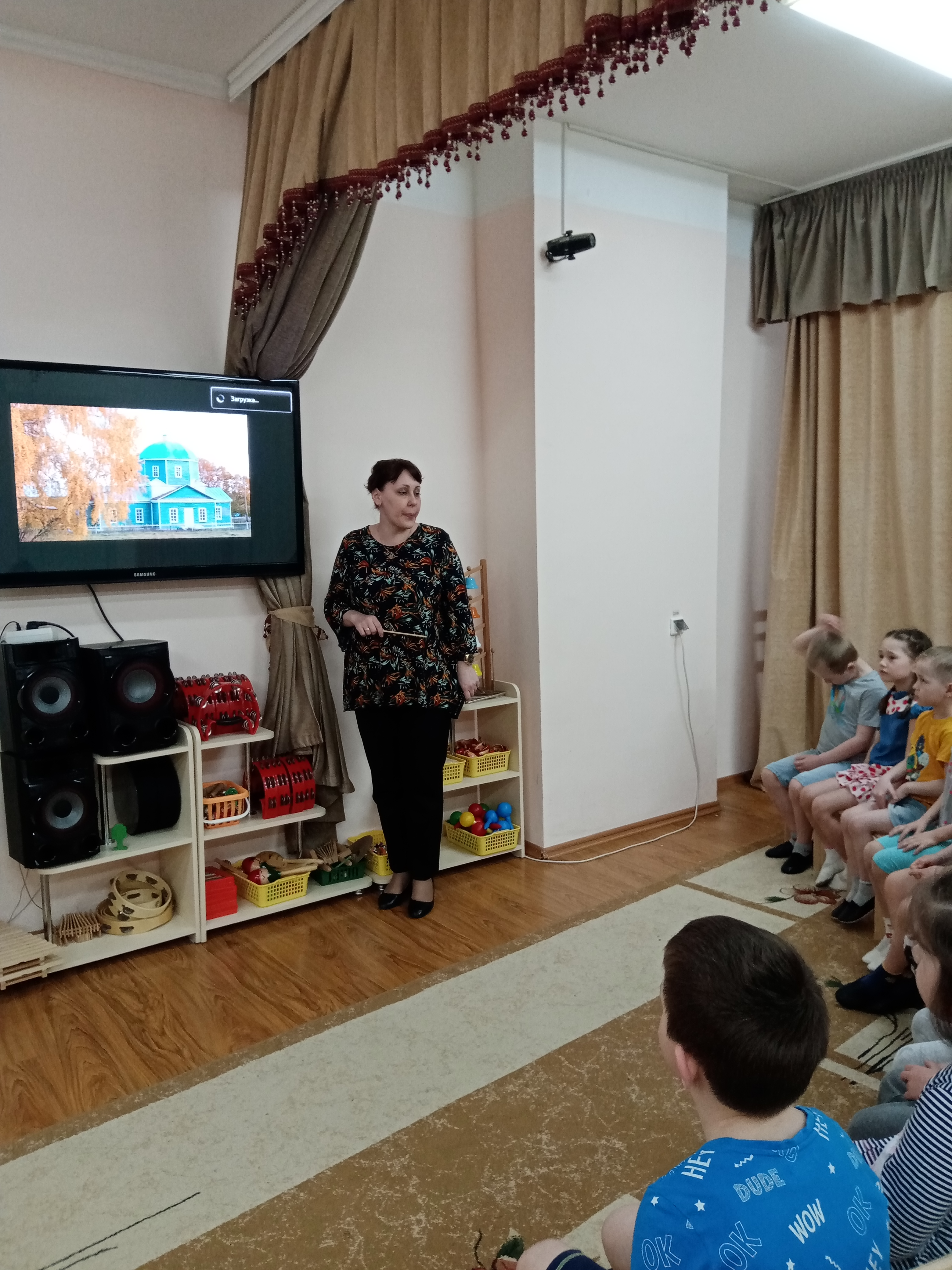 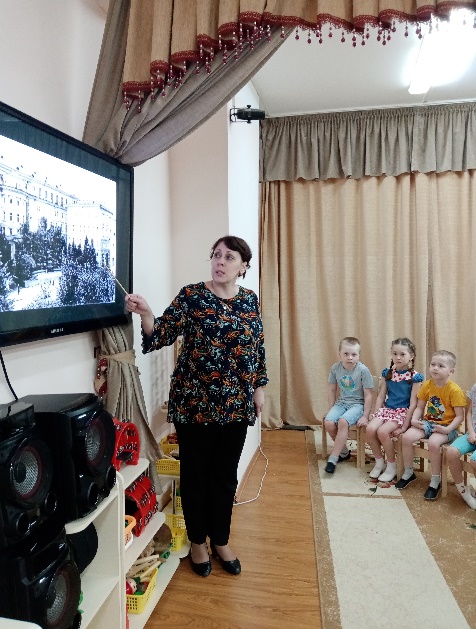 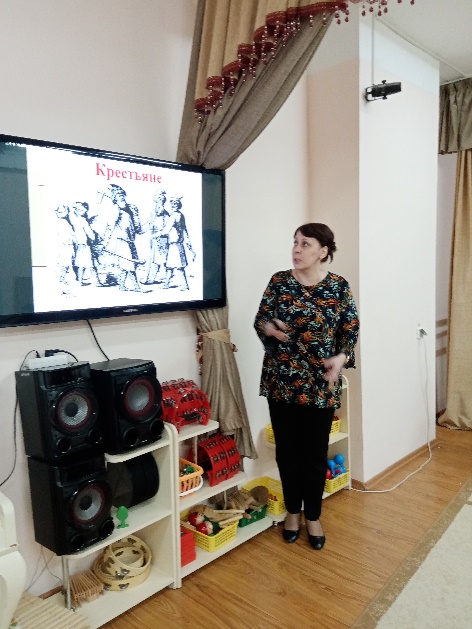 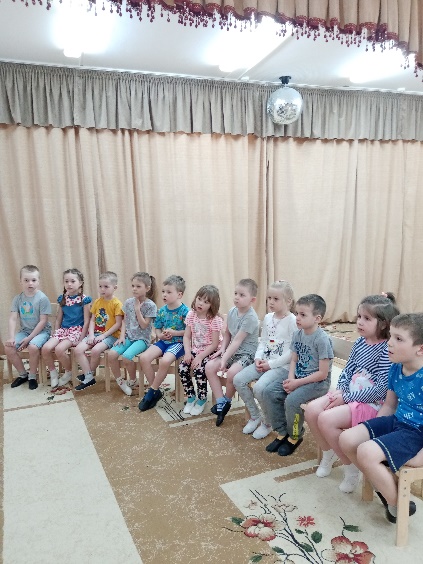 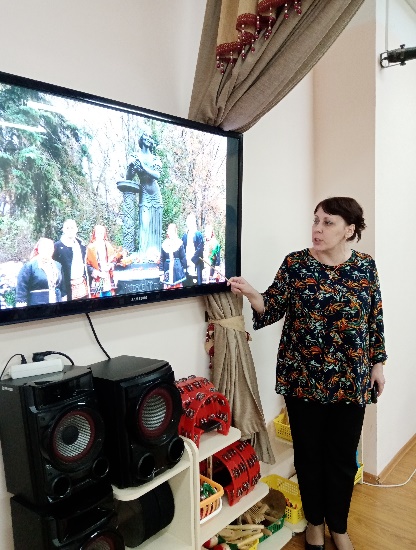 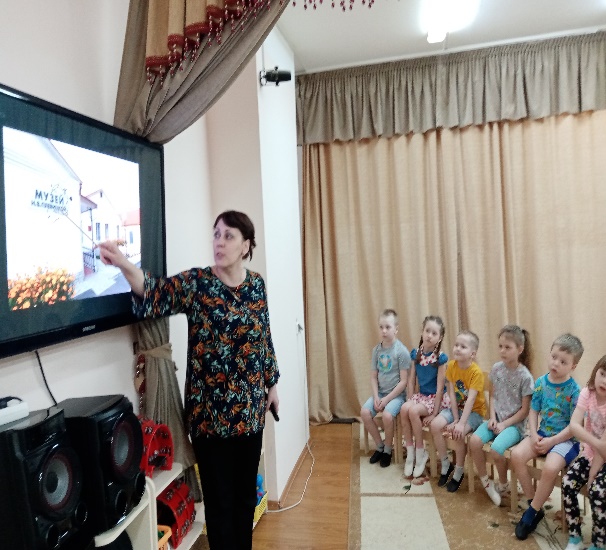 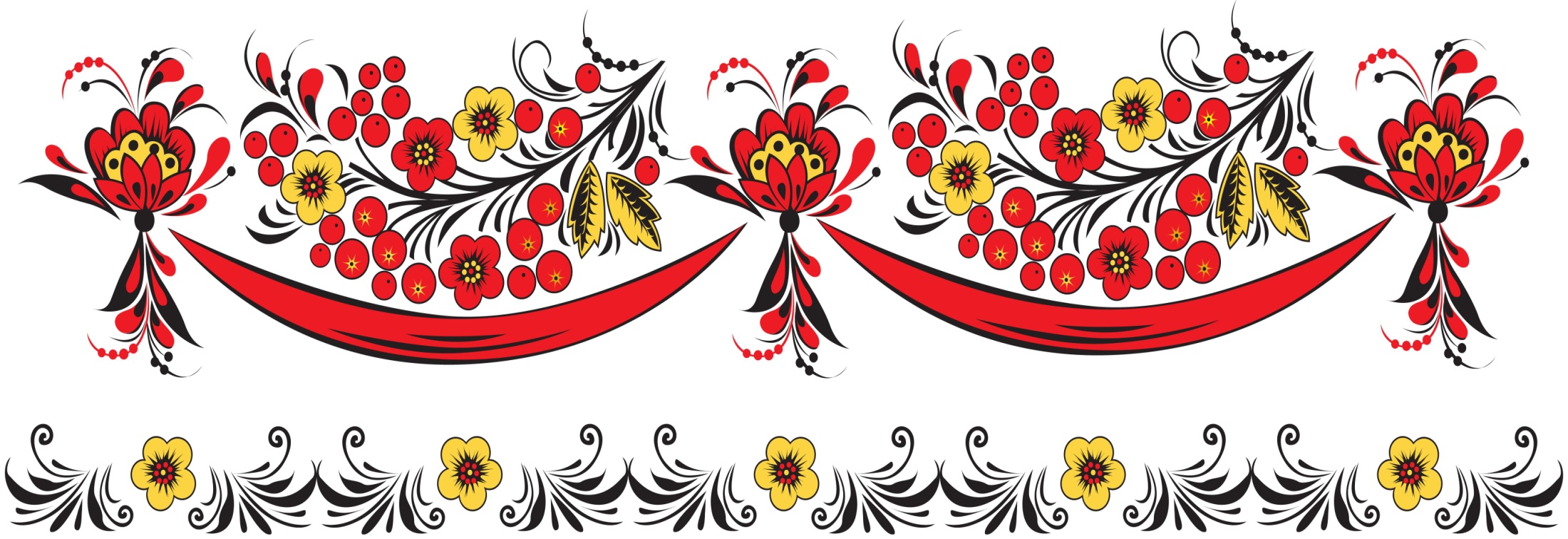 №2 «Народные инструменты Курской области»
Кугиклы-Пыжатка
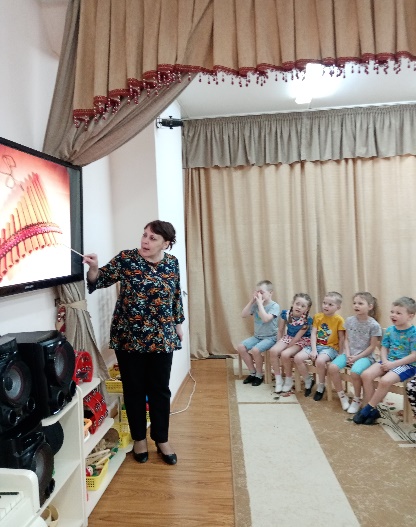 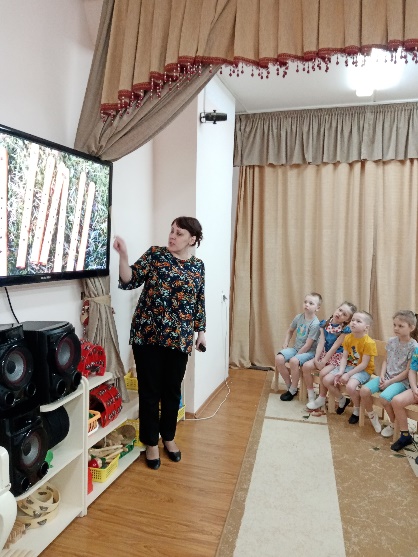 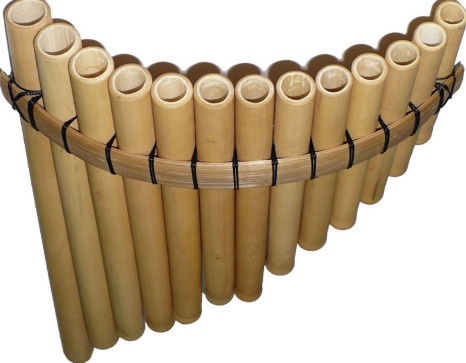 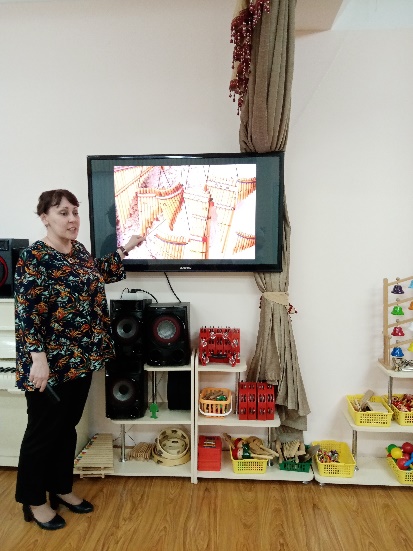 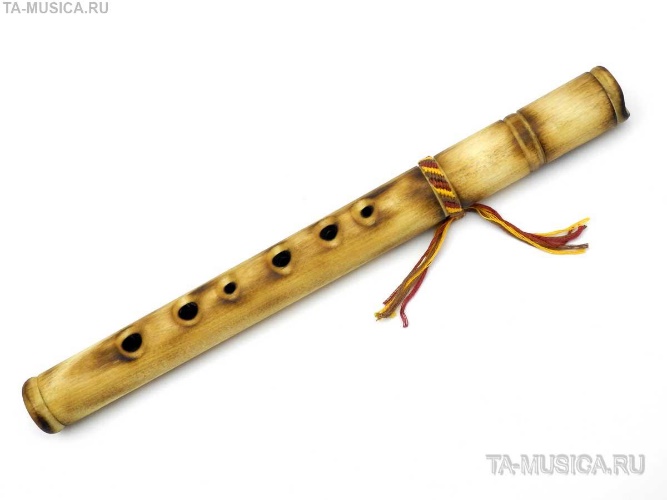 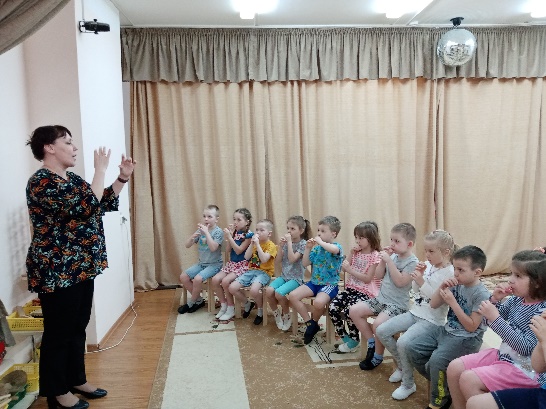 №3 «Курский хоровод-карагод»
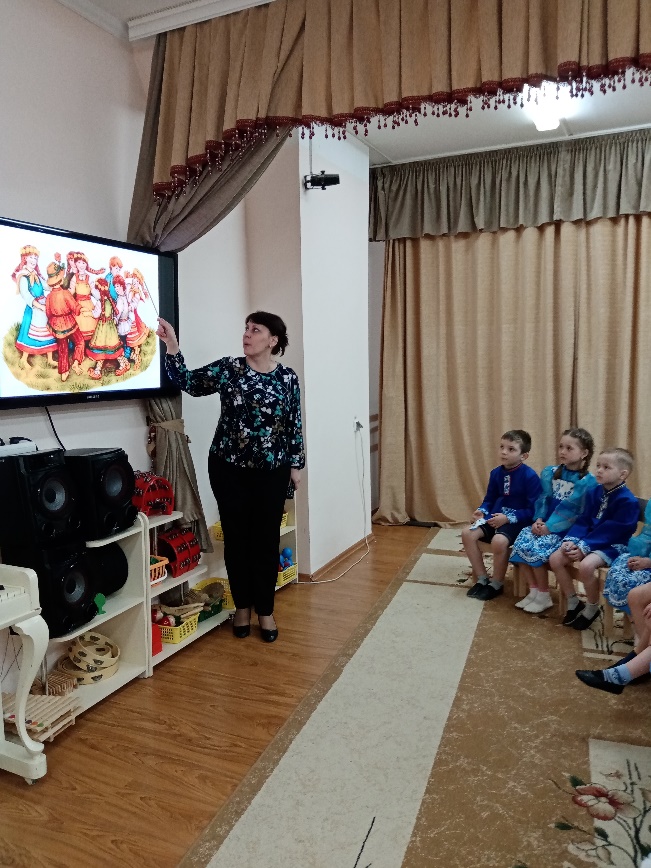 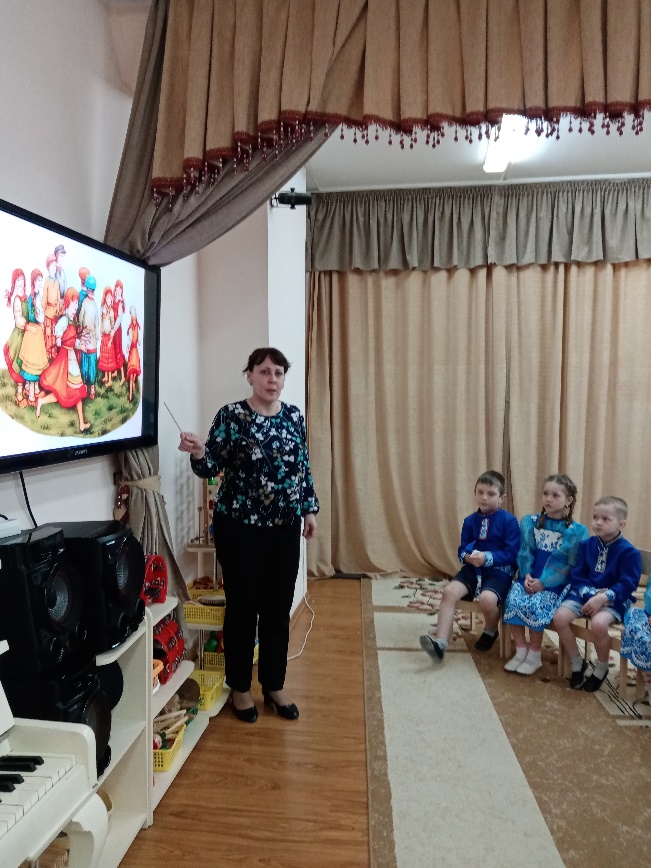 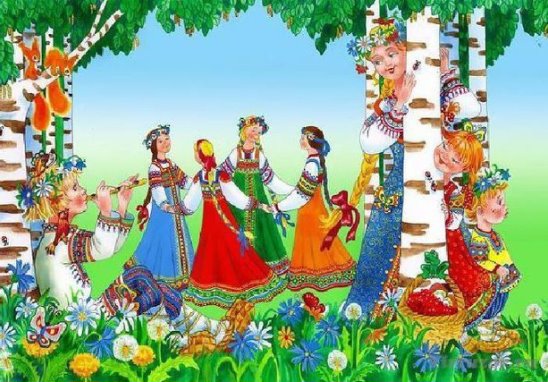 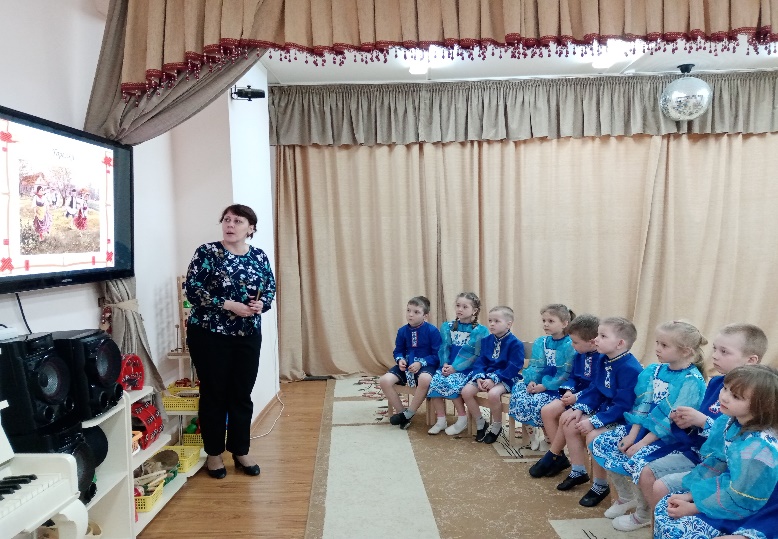 №4 «Народные игры Курского края»
Игра «Хитрая лиса»
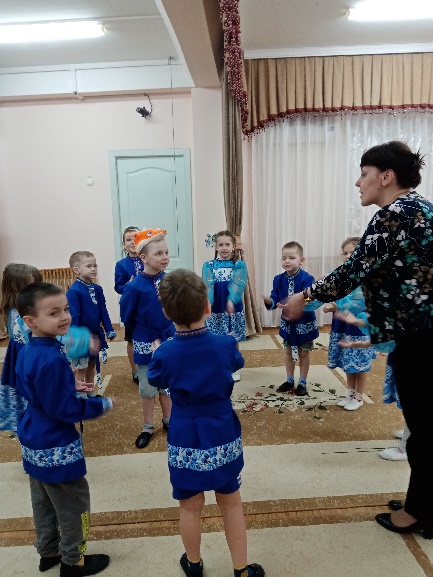 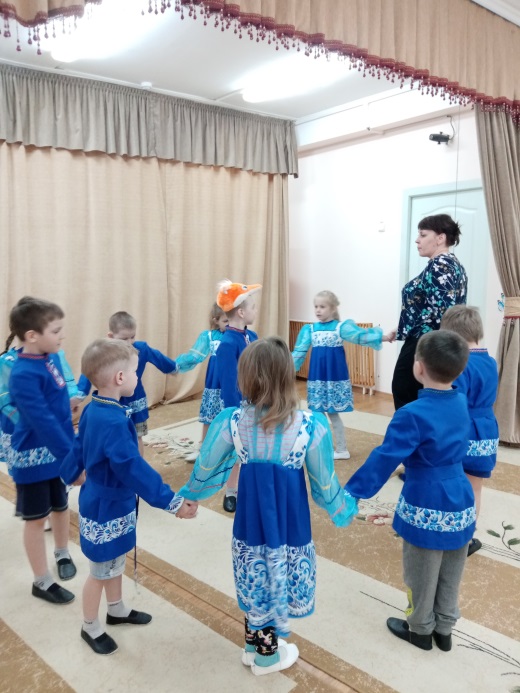 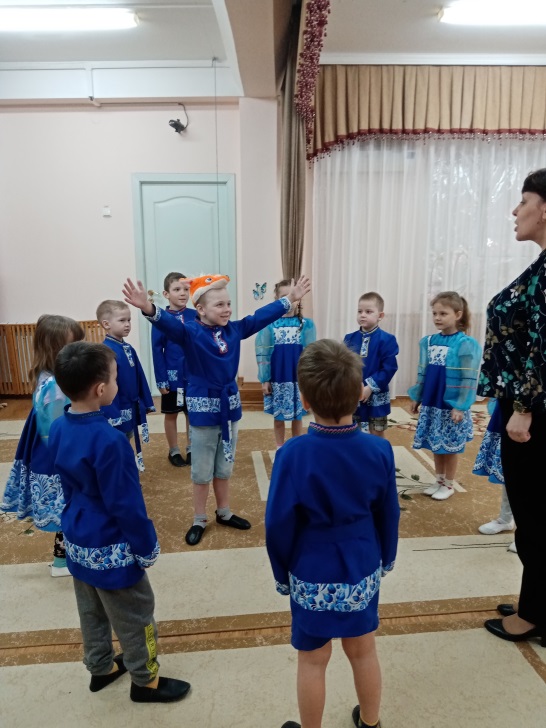 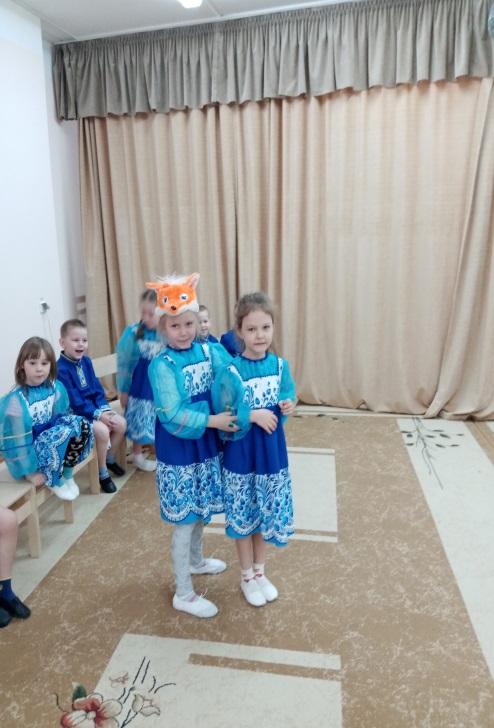 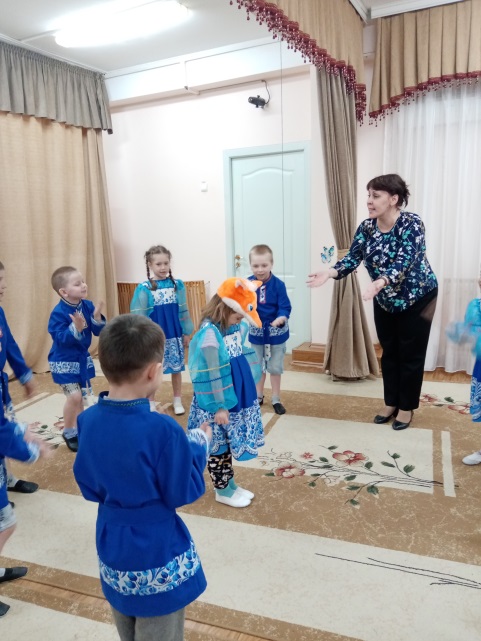 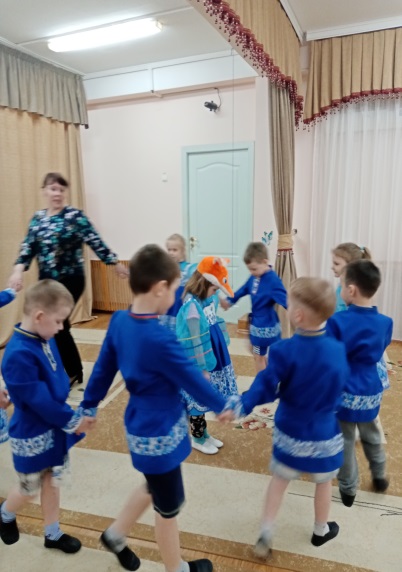 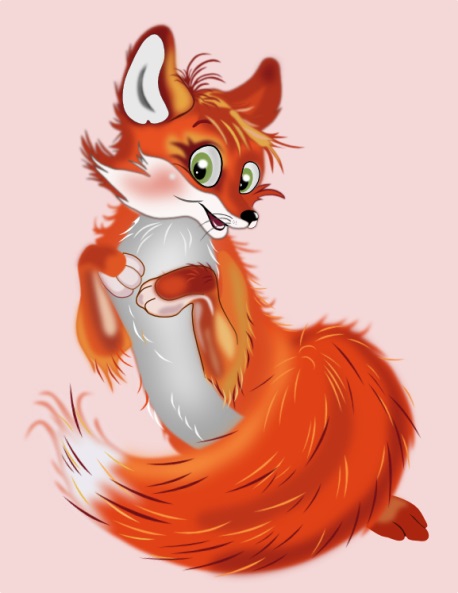 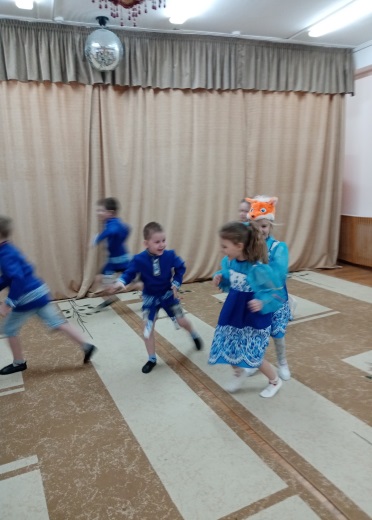 №4 «Народные игры Курского края»
Игра «Рыбак и рыбки»
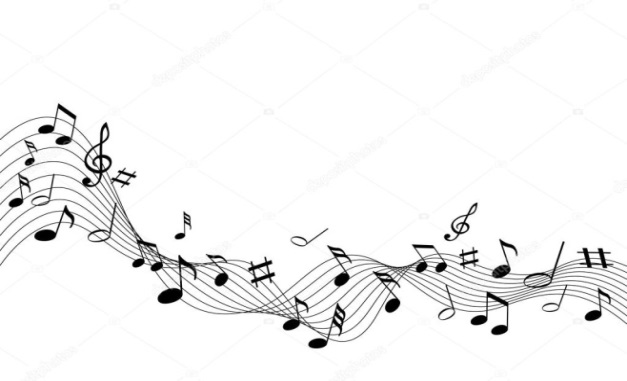 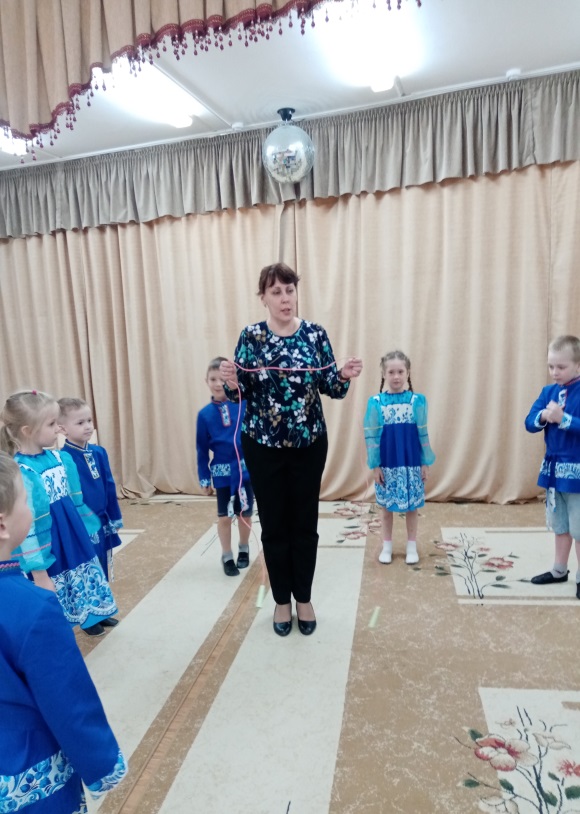 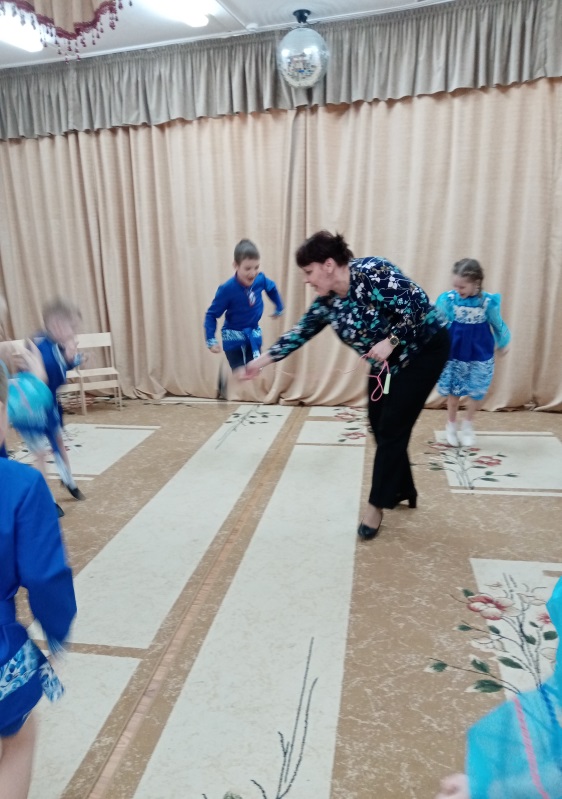 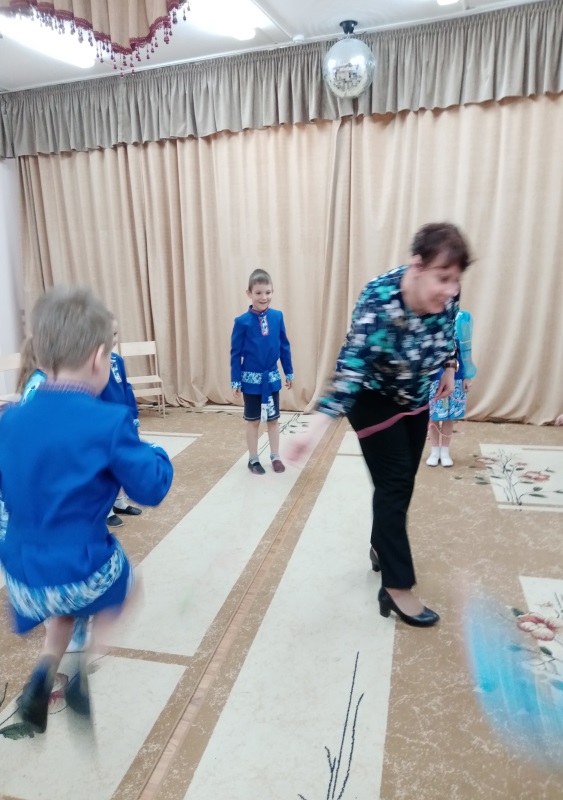 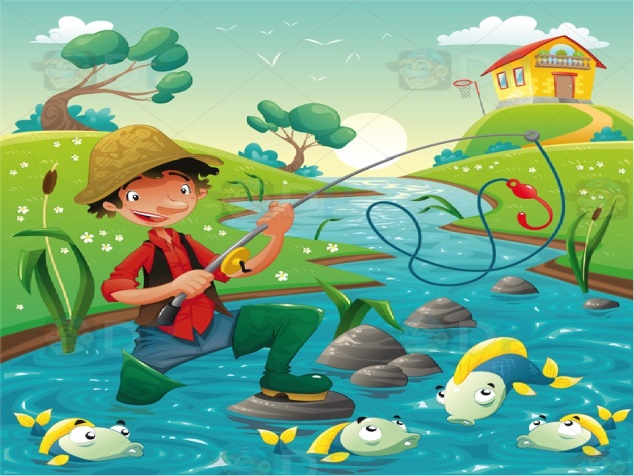 Работа по лэпбуку
Изучаем…
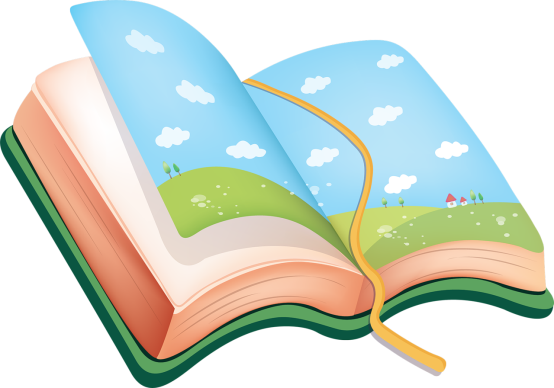 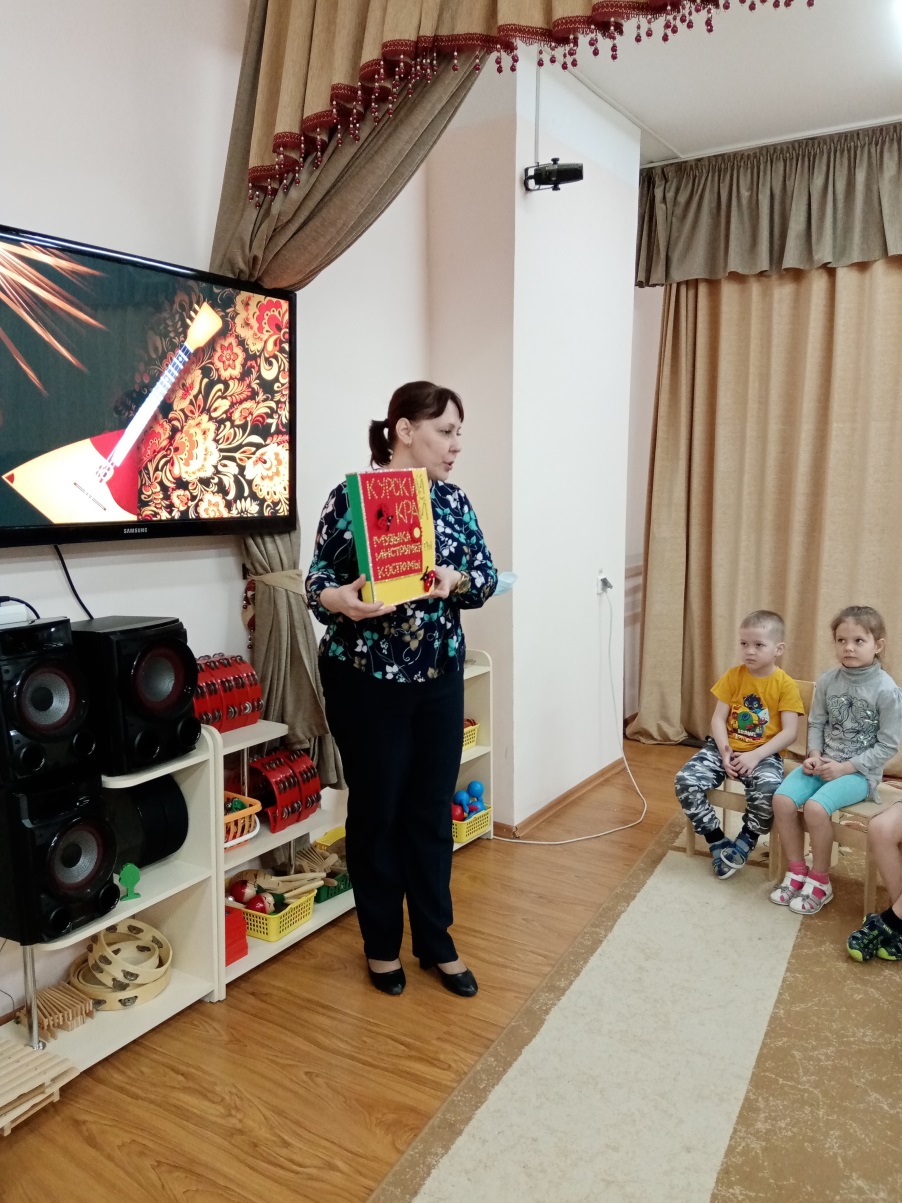 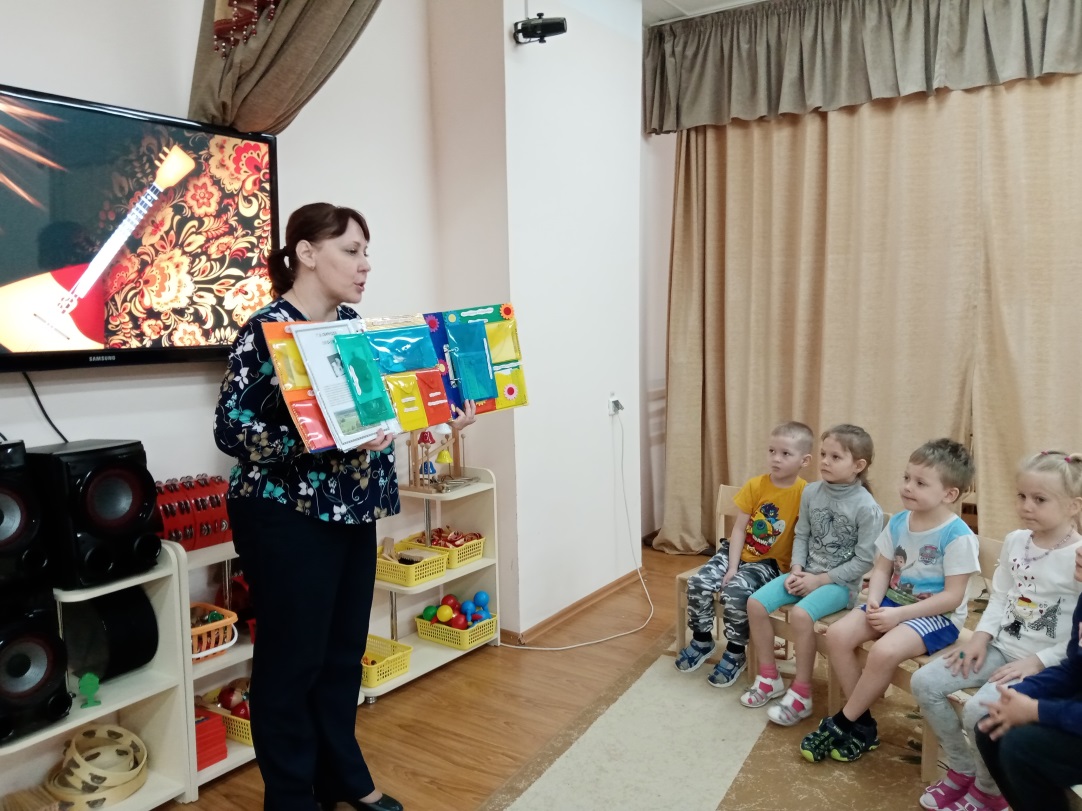 Музыкально-дидактическая игра
«Музыканты Курского края»
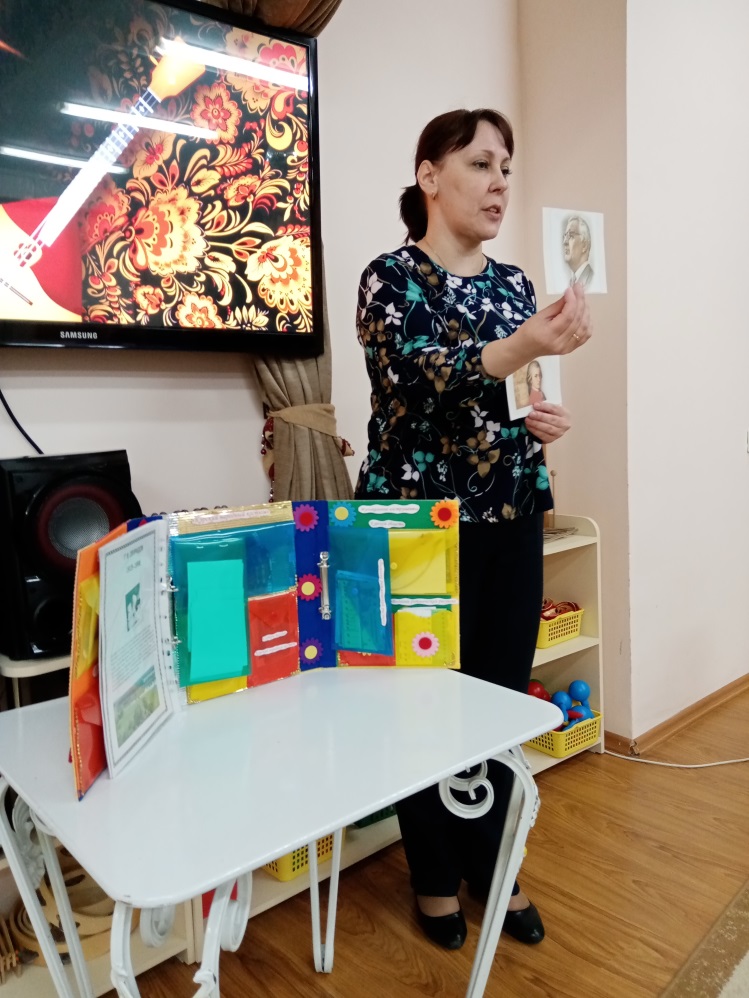 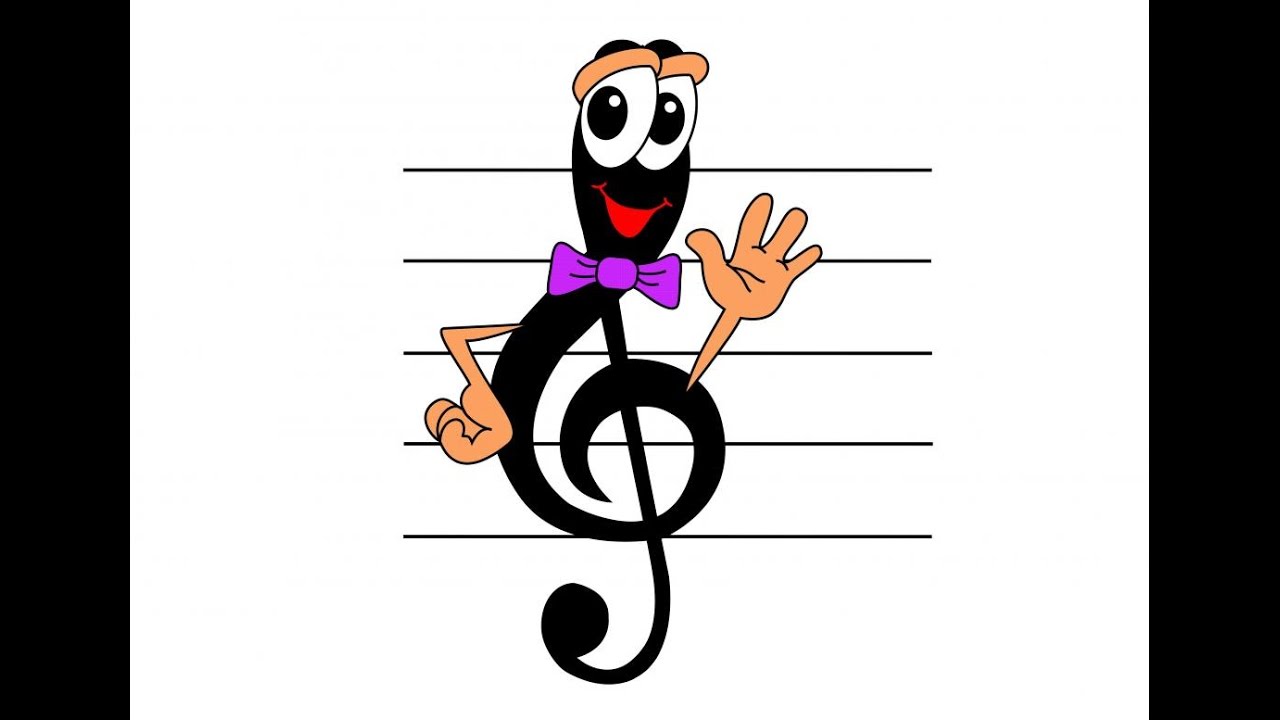 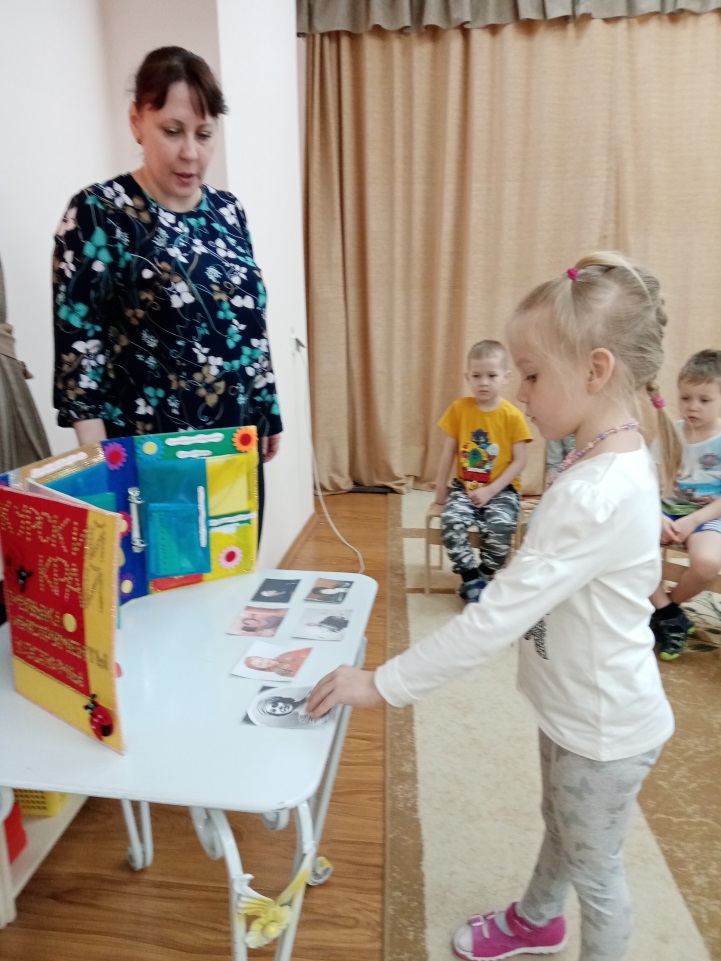 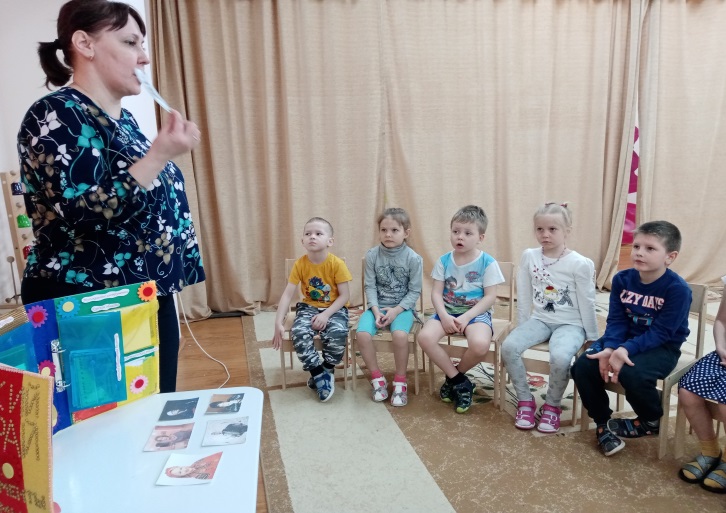 Музыкально-дидактическая игра
«Курская хохлома»
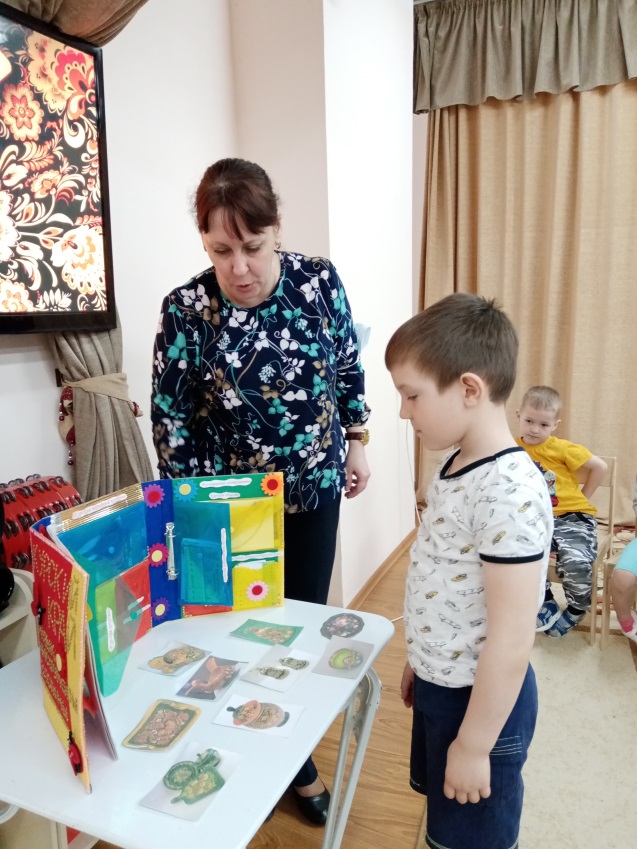 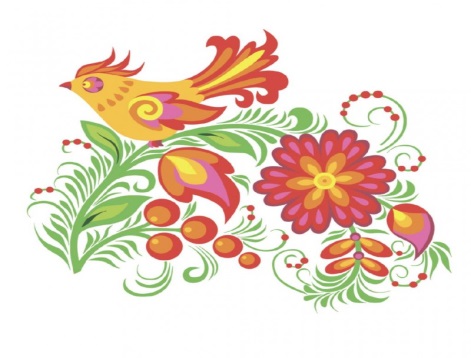 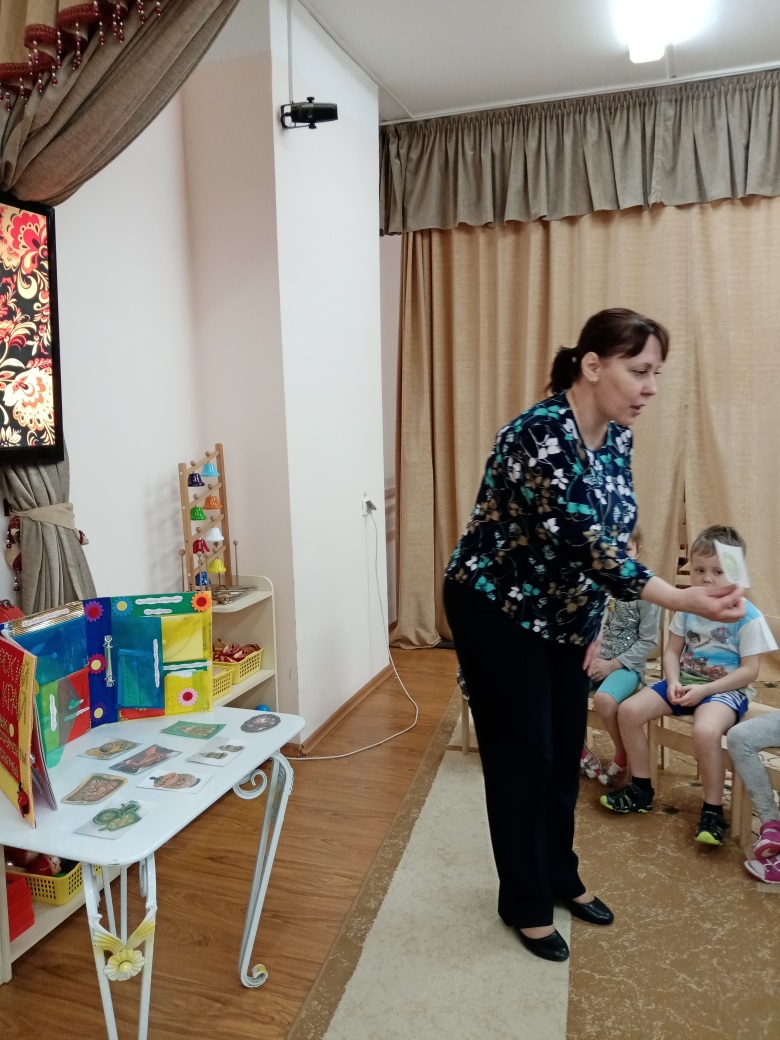 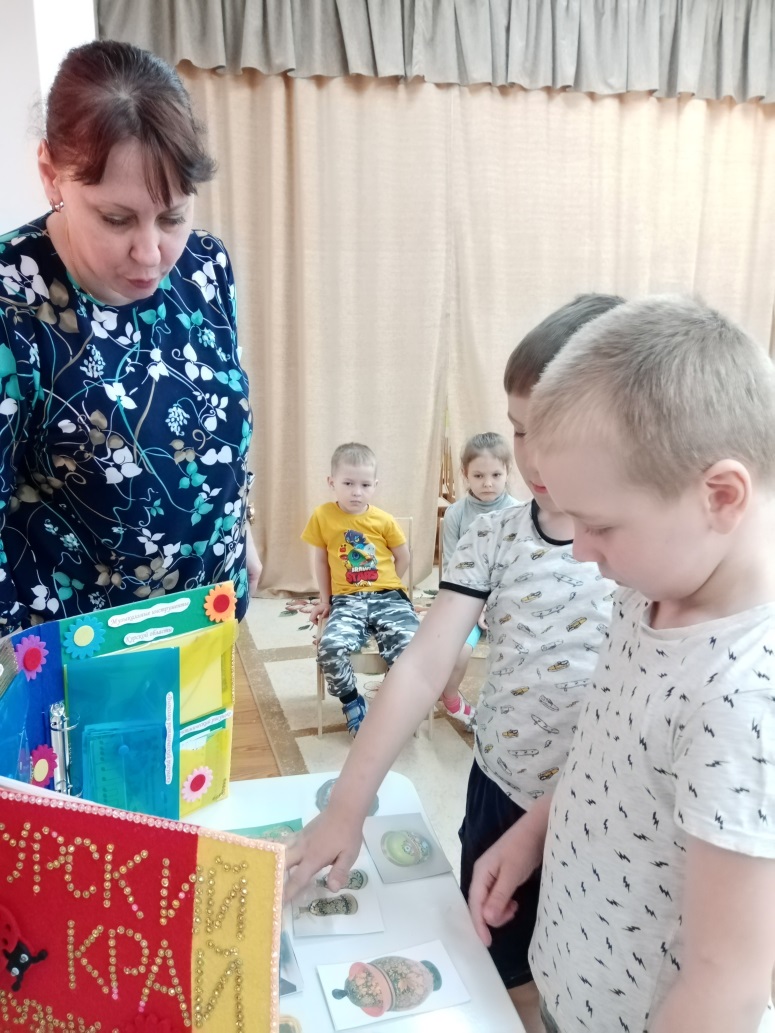 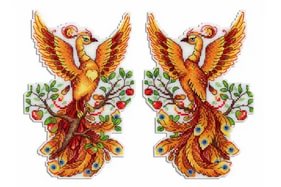 Музыкально-дидактическая игра
«Собери пазлы»
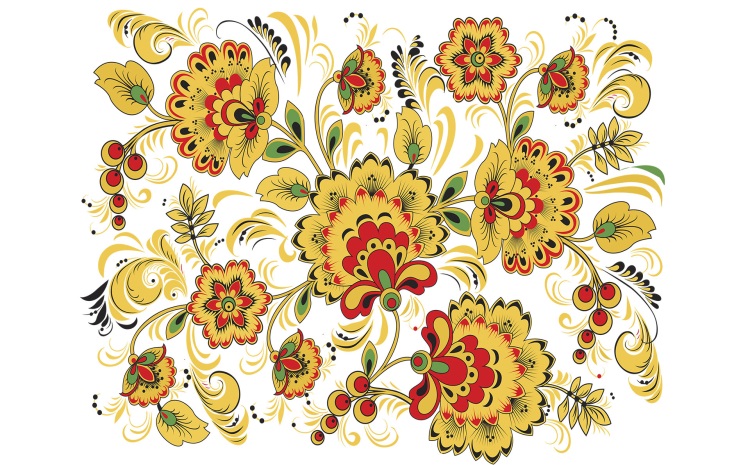 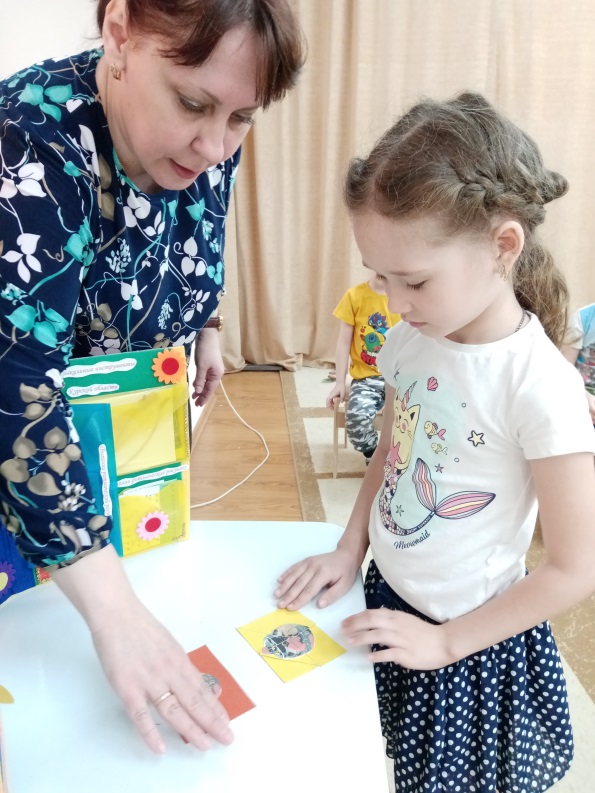 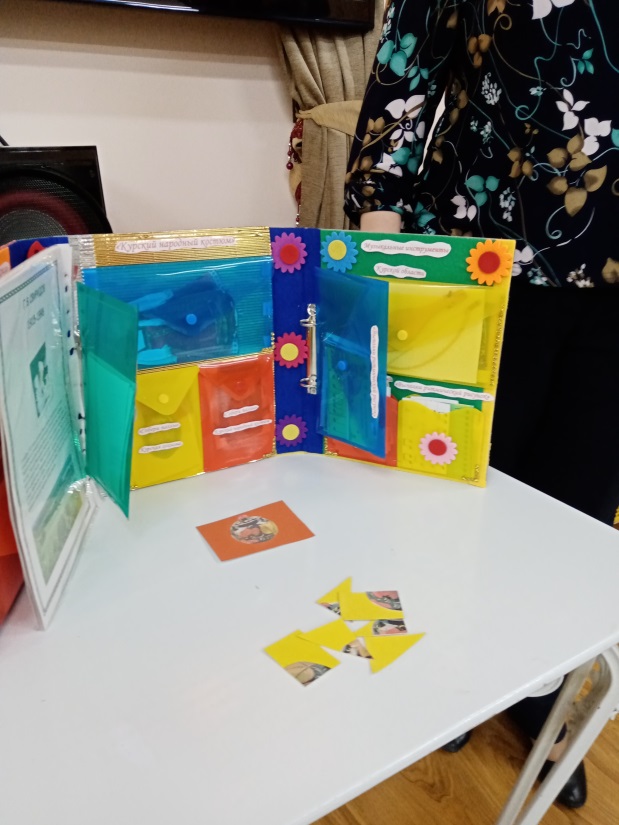 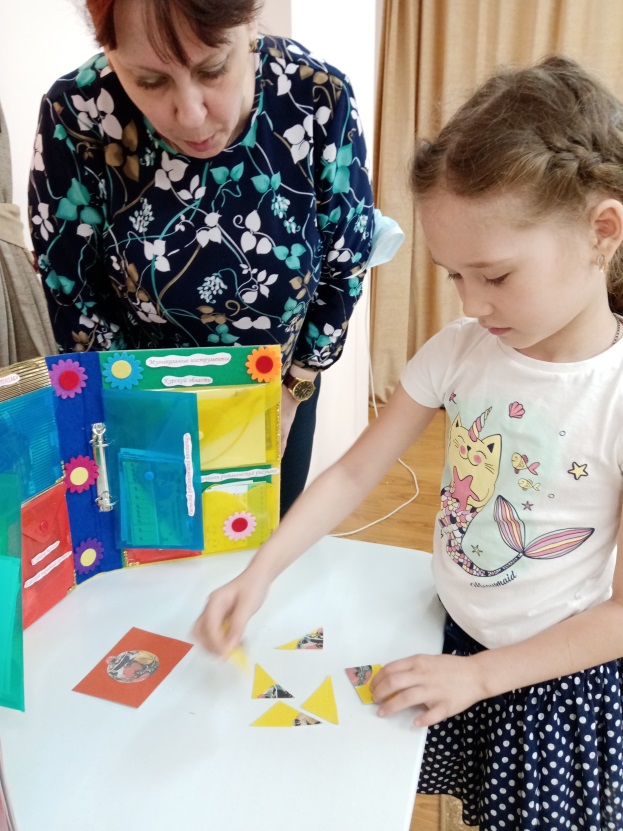 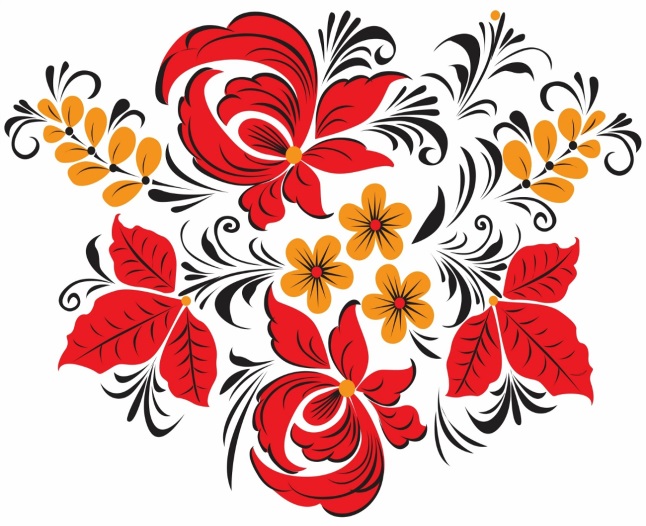 Музыкально-дидактическая игра
«Народные костюмы Курского края»
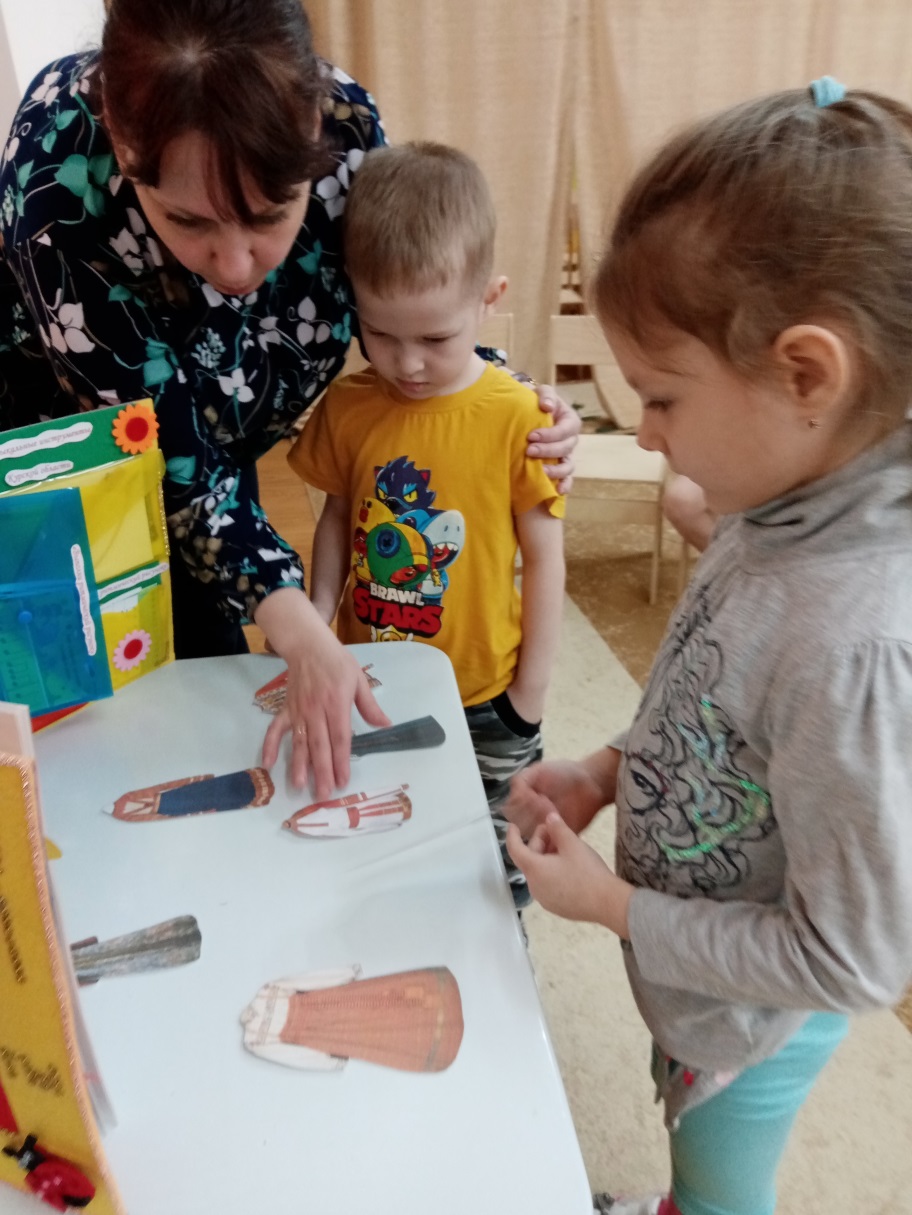 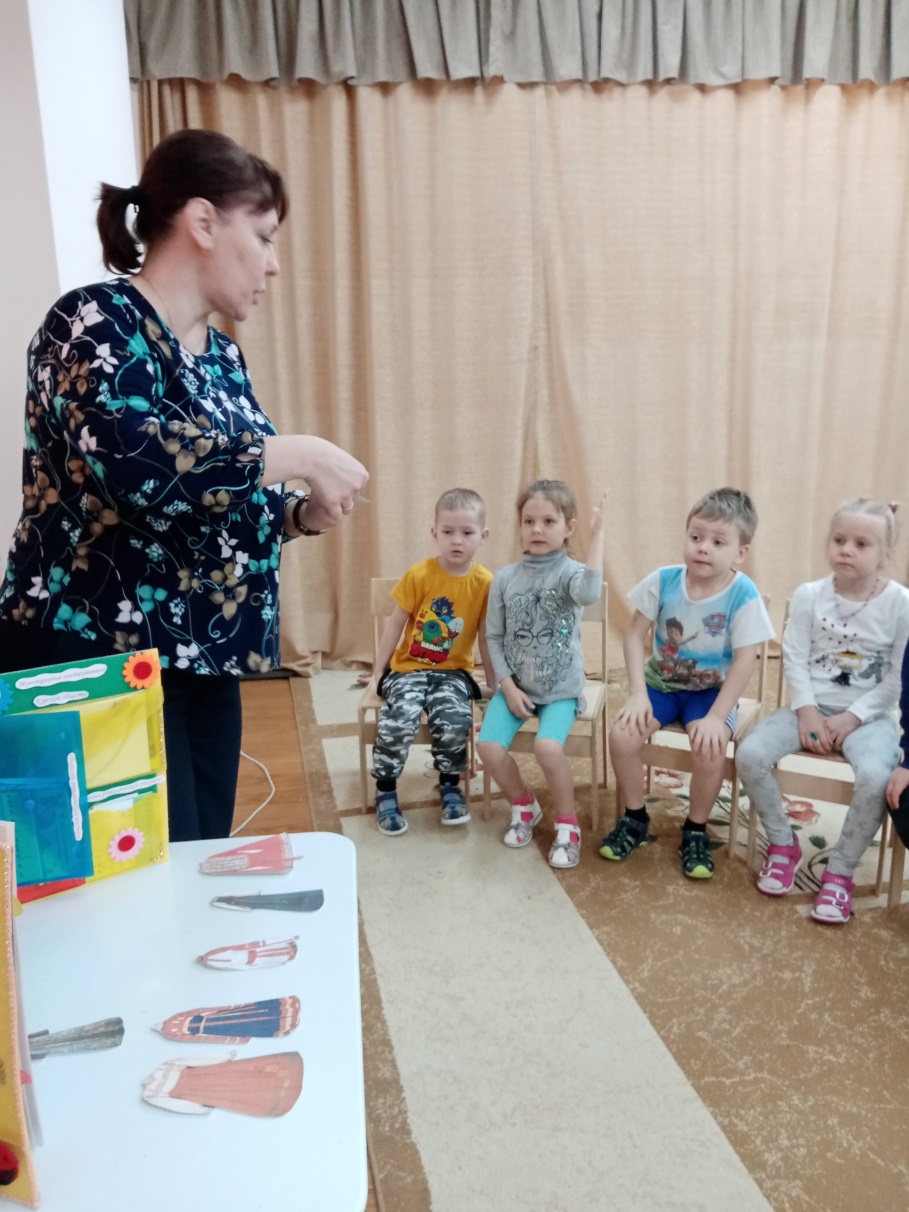 «Собери пазлы»
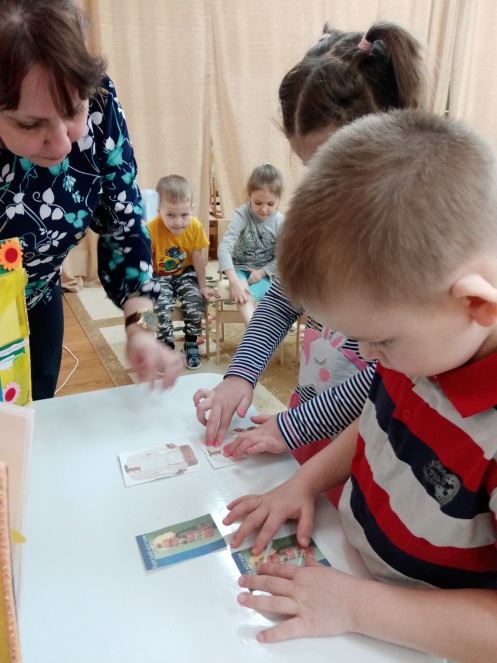 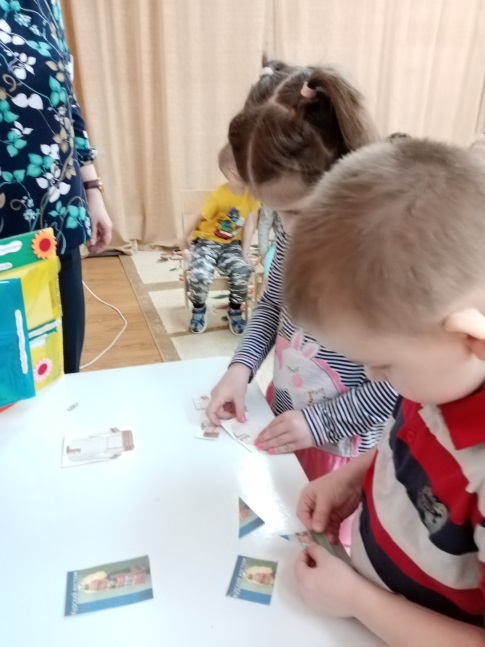 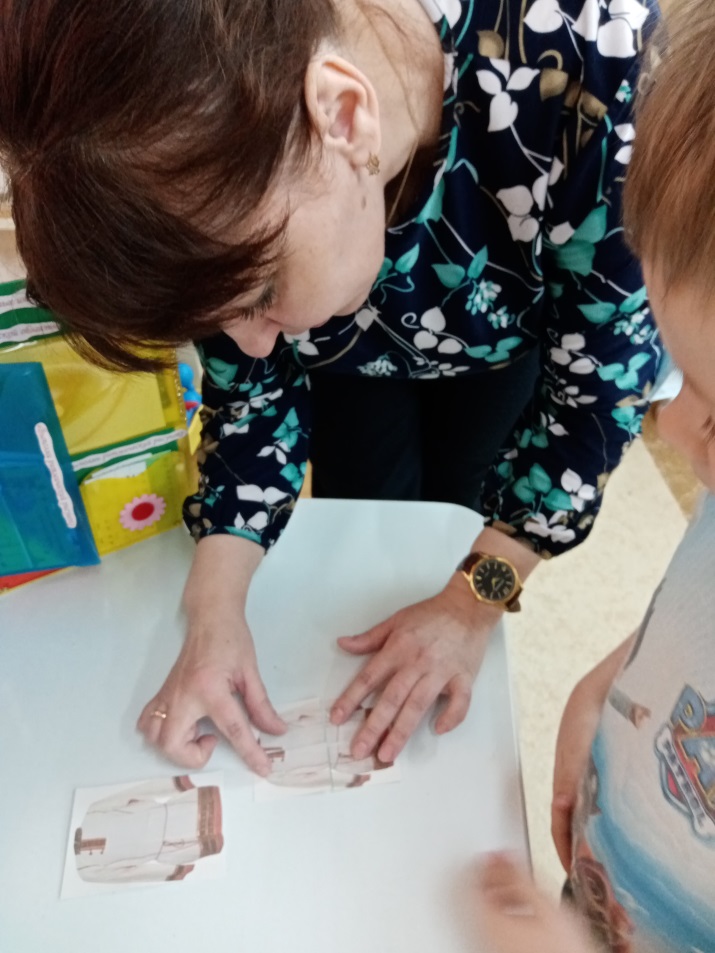 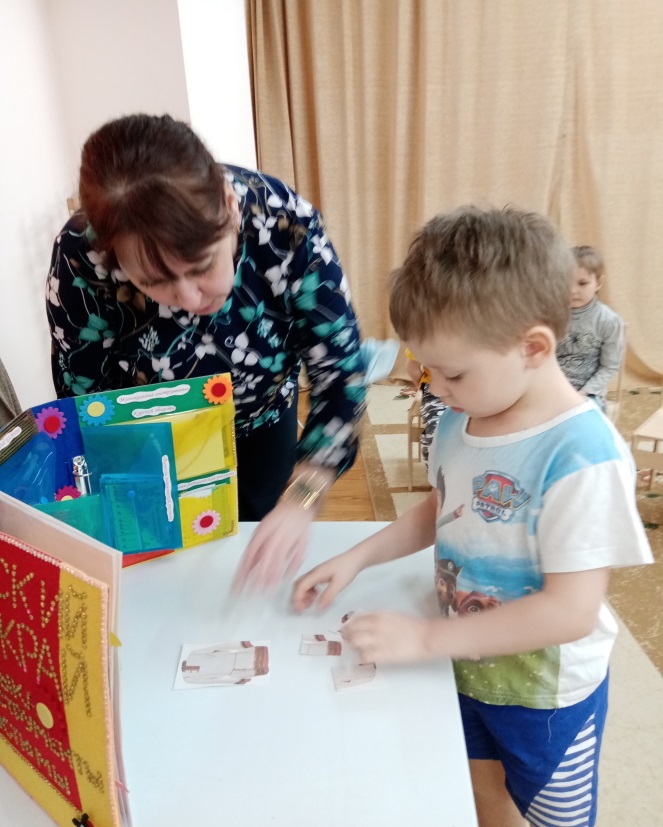 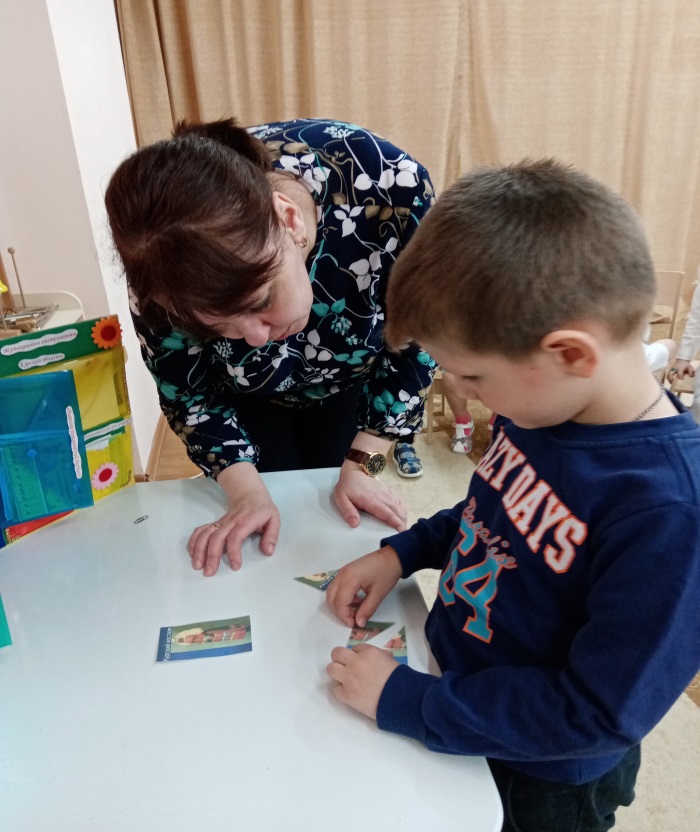 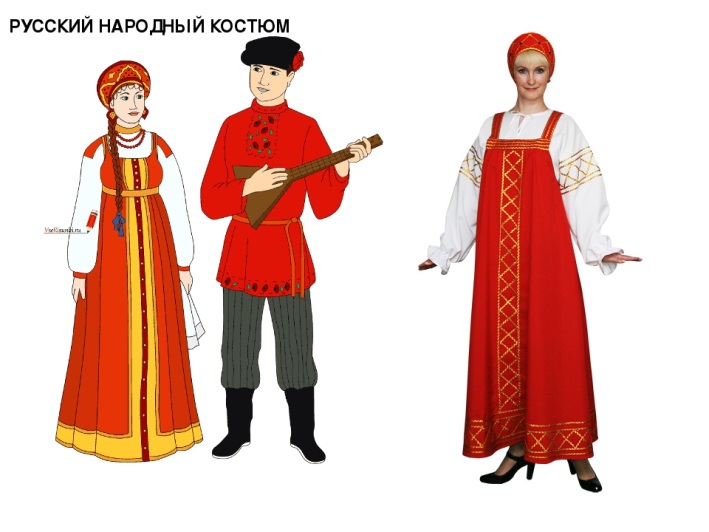 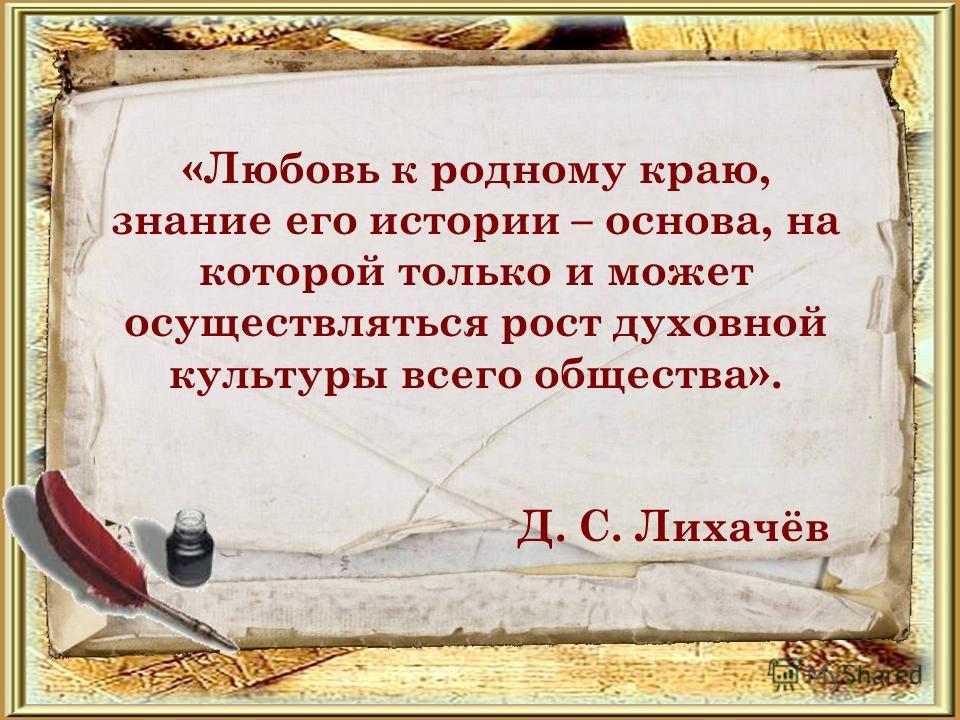 Спасибо за внимание!